الفصل
٤
الكسور الاعتيادية والكسور العشرية
اختبار منتصف الفصل
الفصل الرابع
الدروس من ٤-١ الى ٤-٤
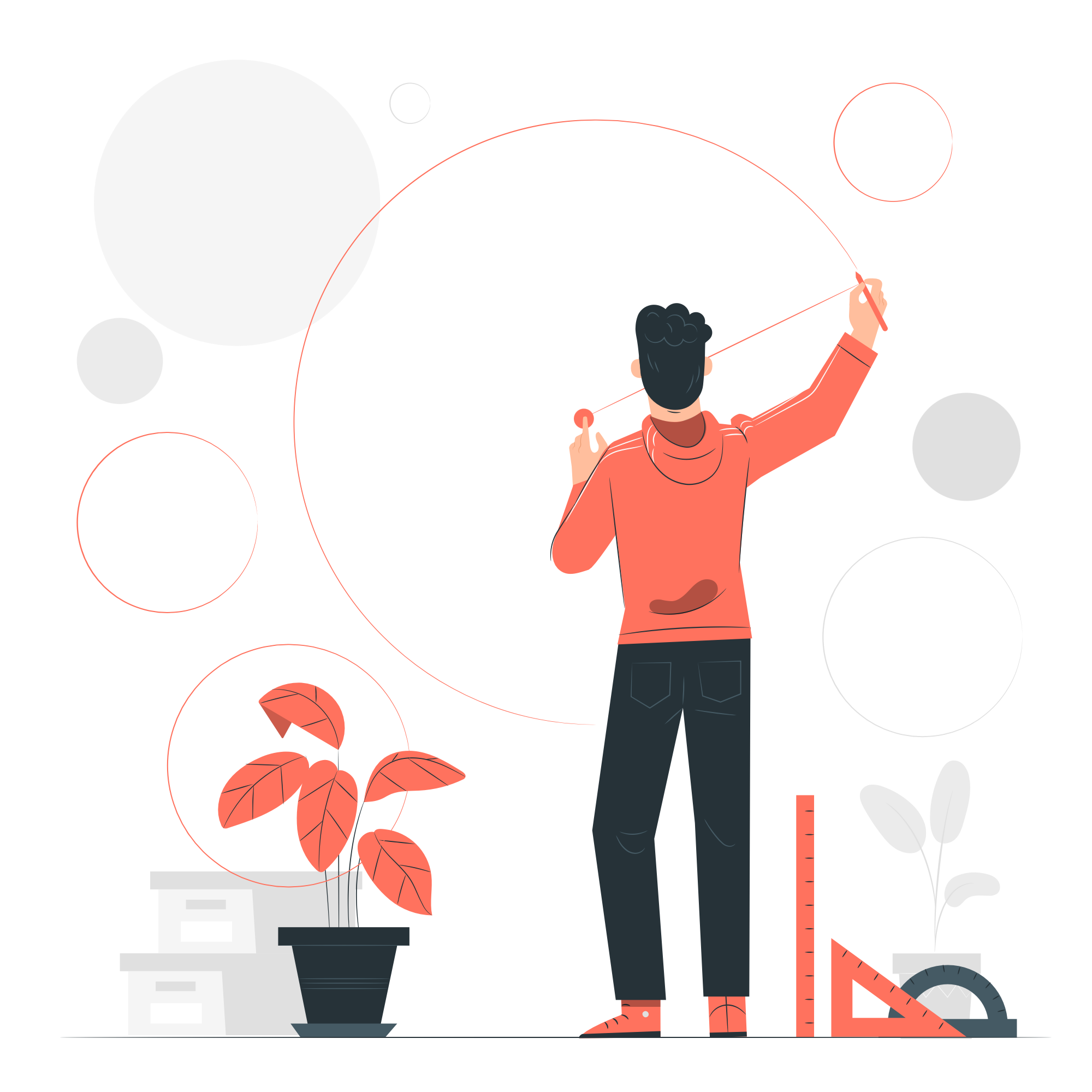 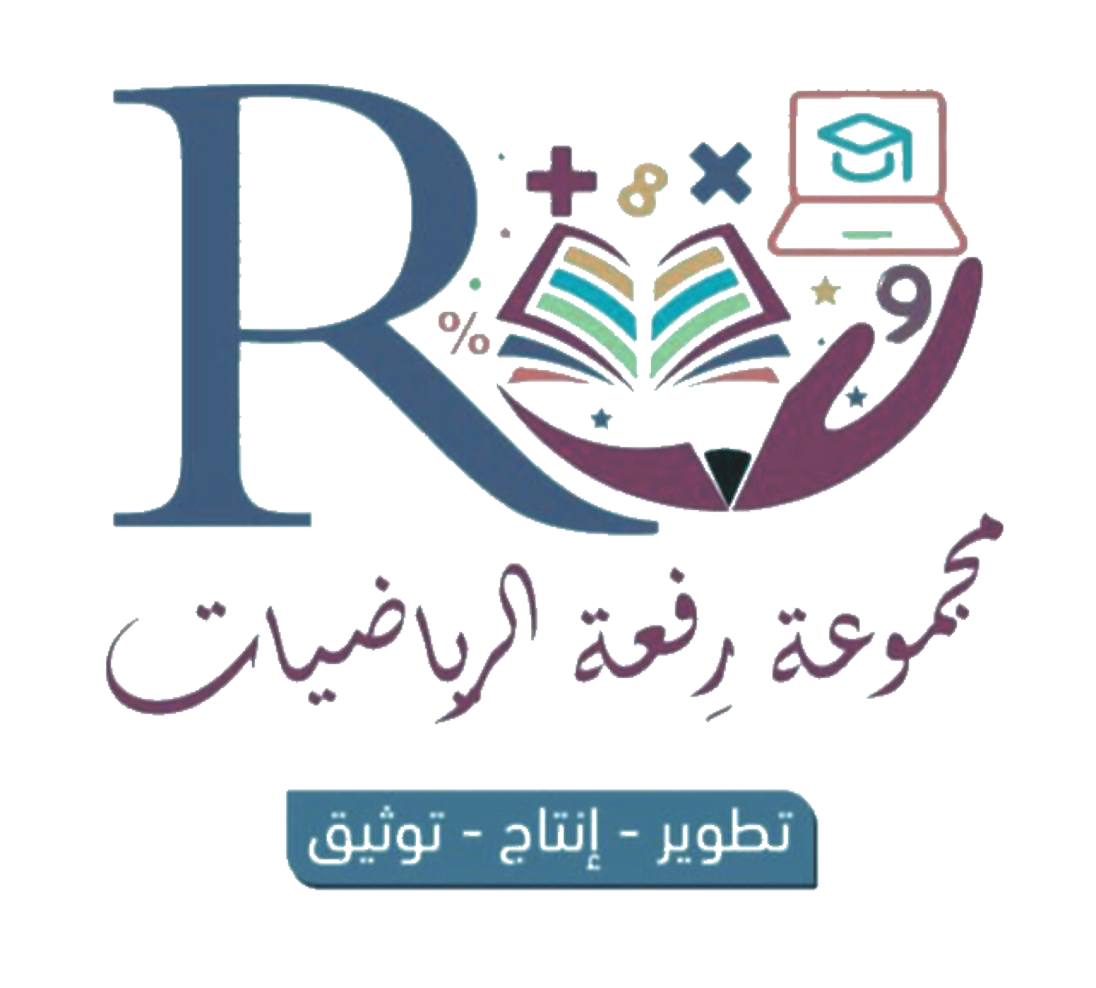 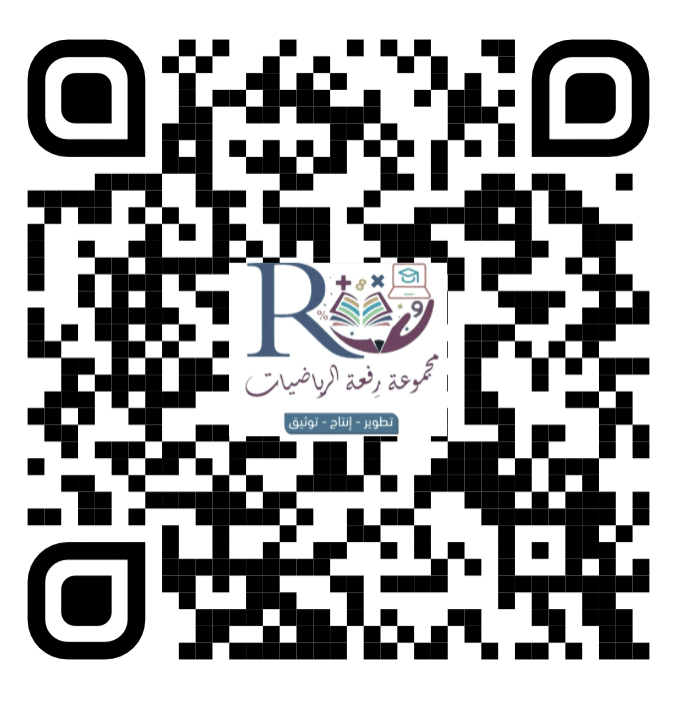 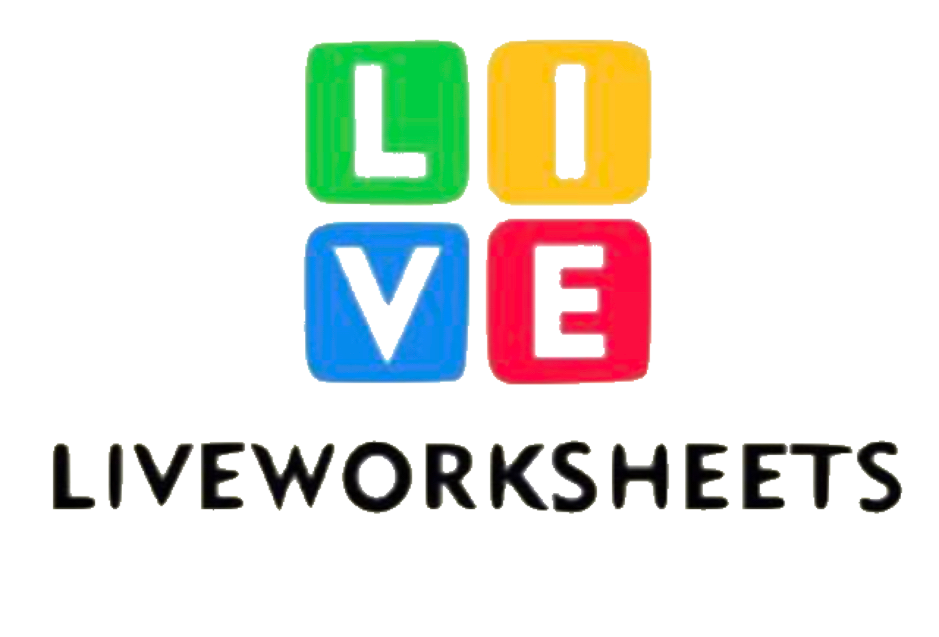 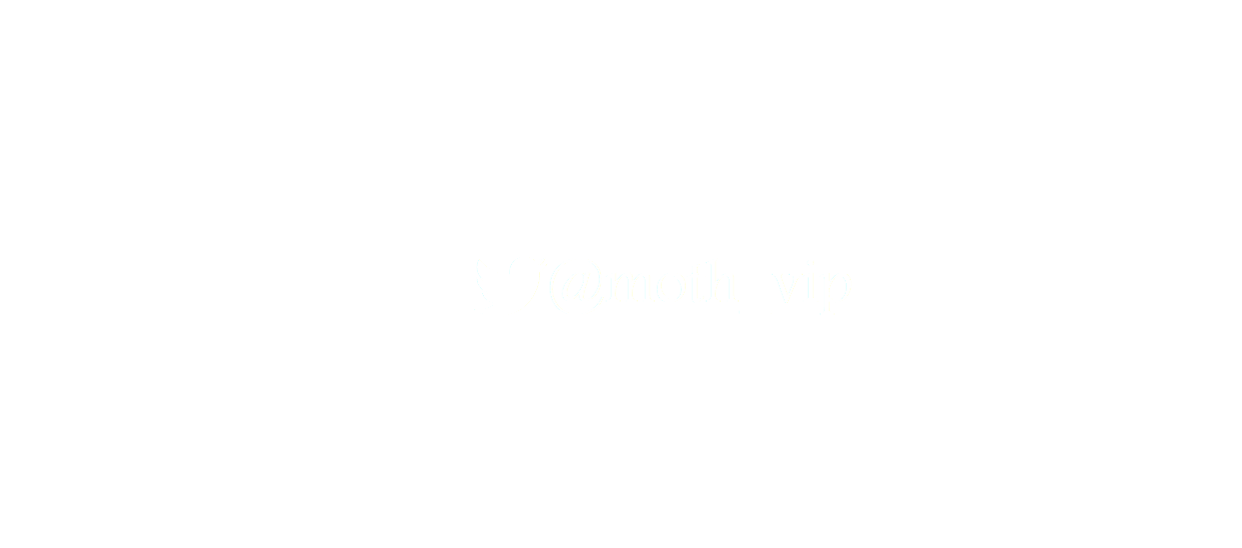 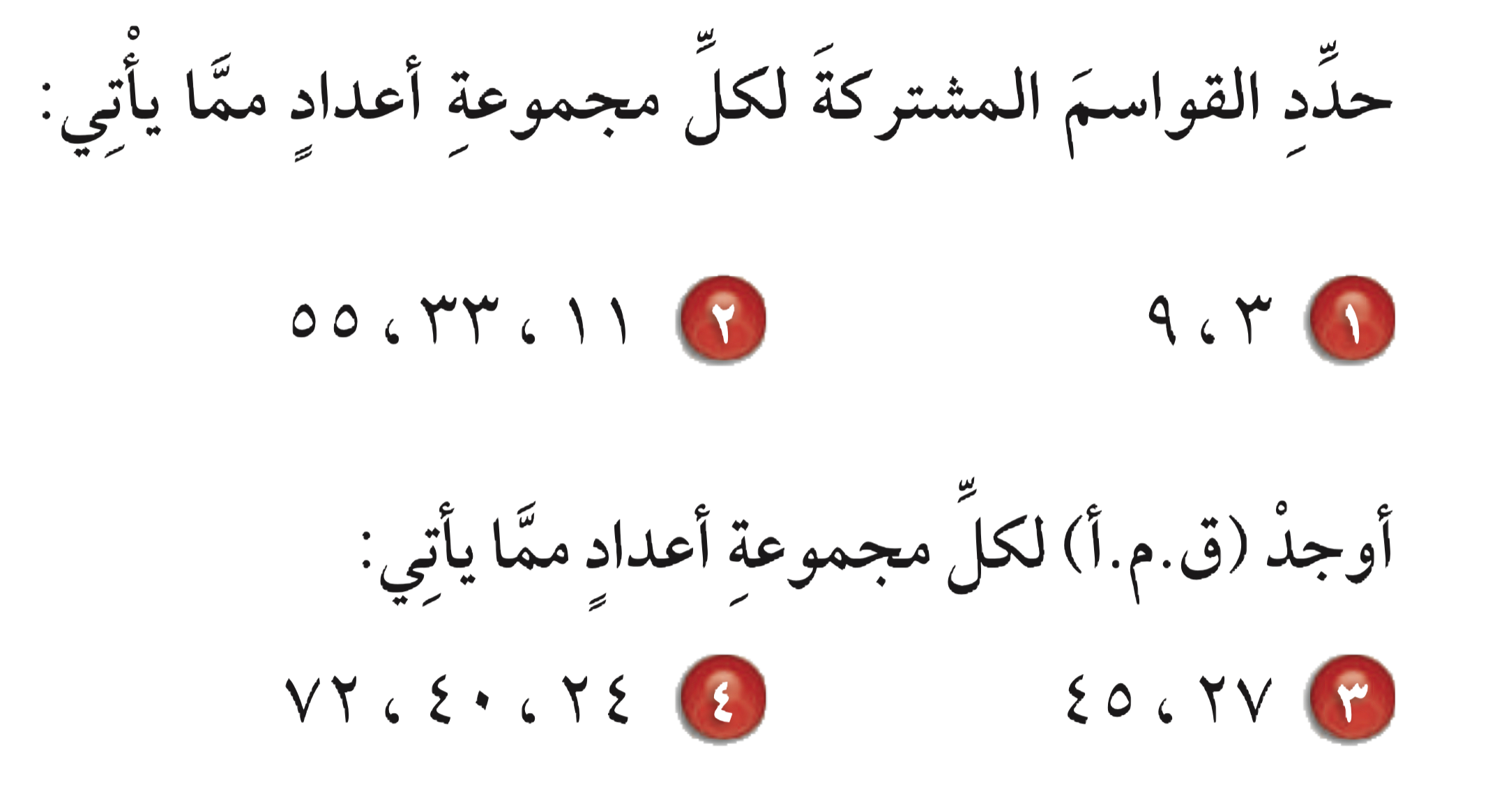 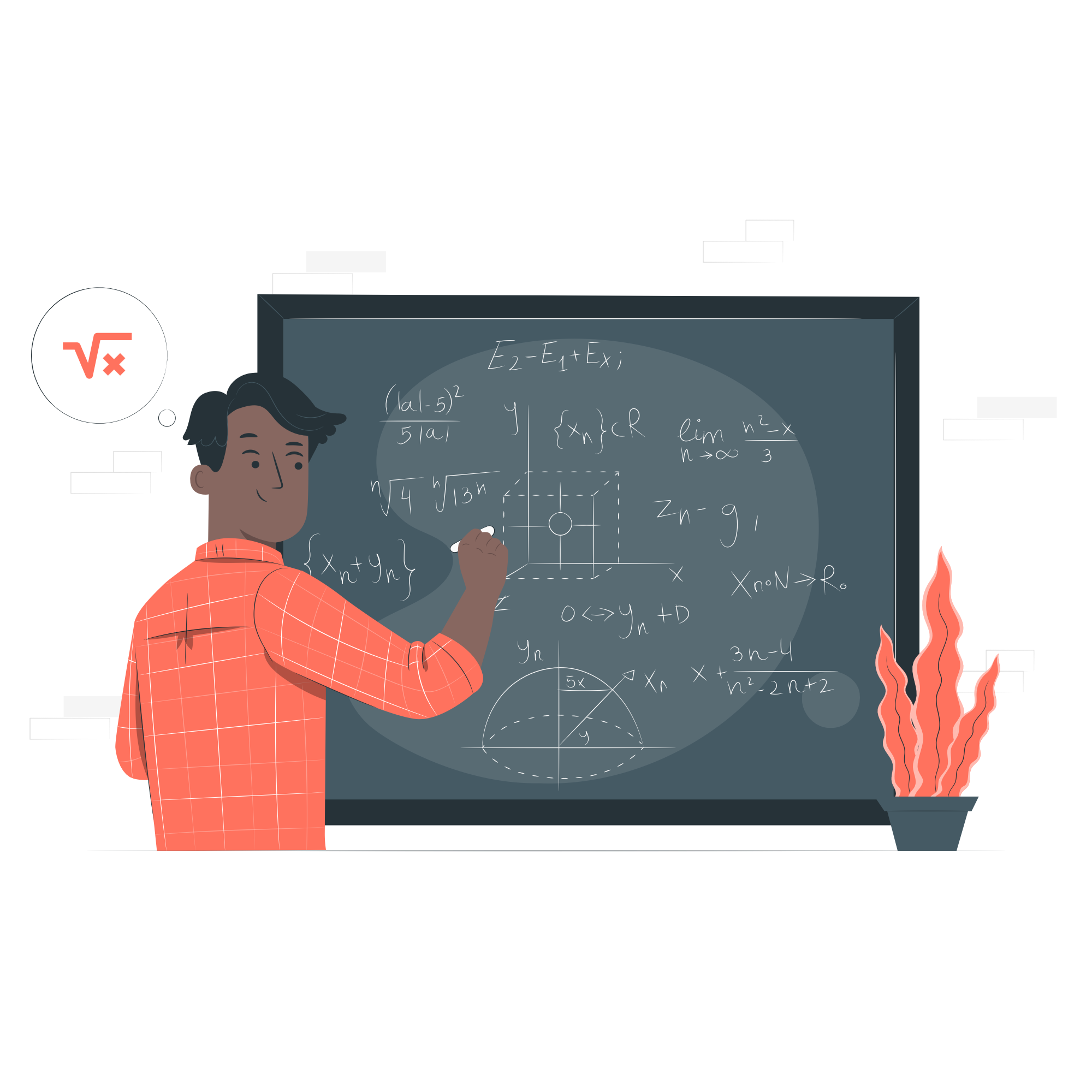 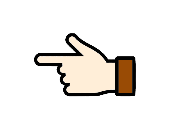 قواسم العدد ٣: ١ ، ٣
قواسم العدد ٩: ١ ، ٣ ، ٩
القواسم المشتركة :  ١ ، ٣
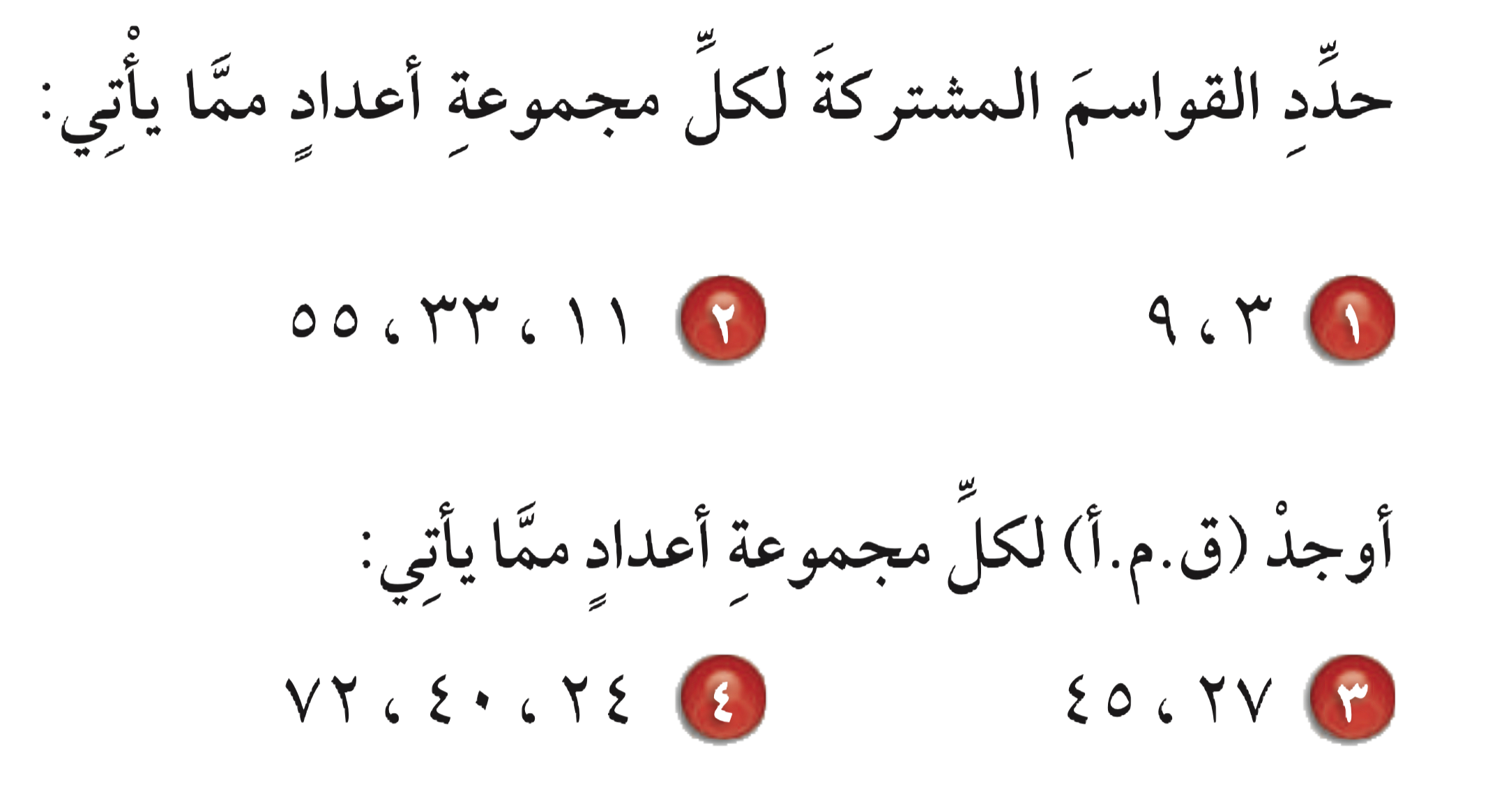 قواسم العدد ١١: ١ ، ١١
قواسم العدد ٣٣: ١ ، ٣ ، ١١ ، ٣٣
قواسم العدد ٥٥ : ١ ، ٥ ، ١١ ، ٥٥ 
القواسم المشتركة :  ١ ، ١١
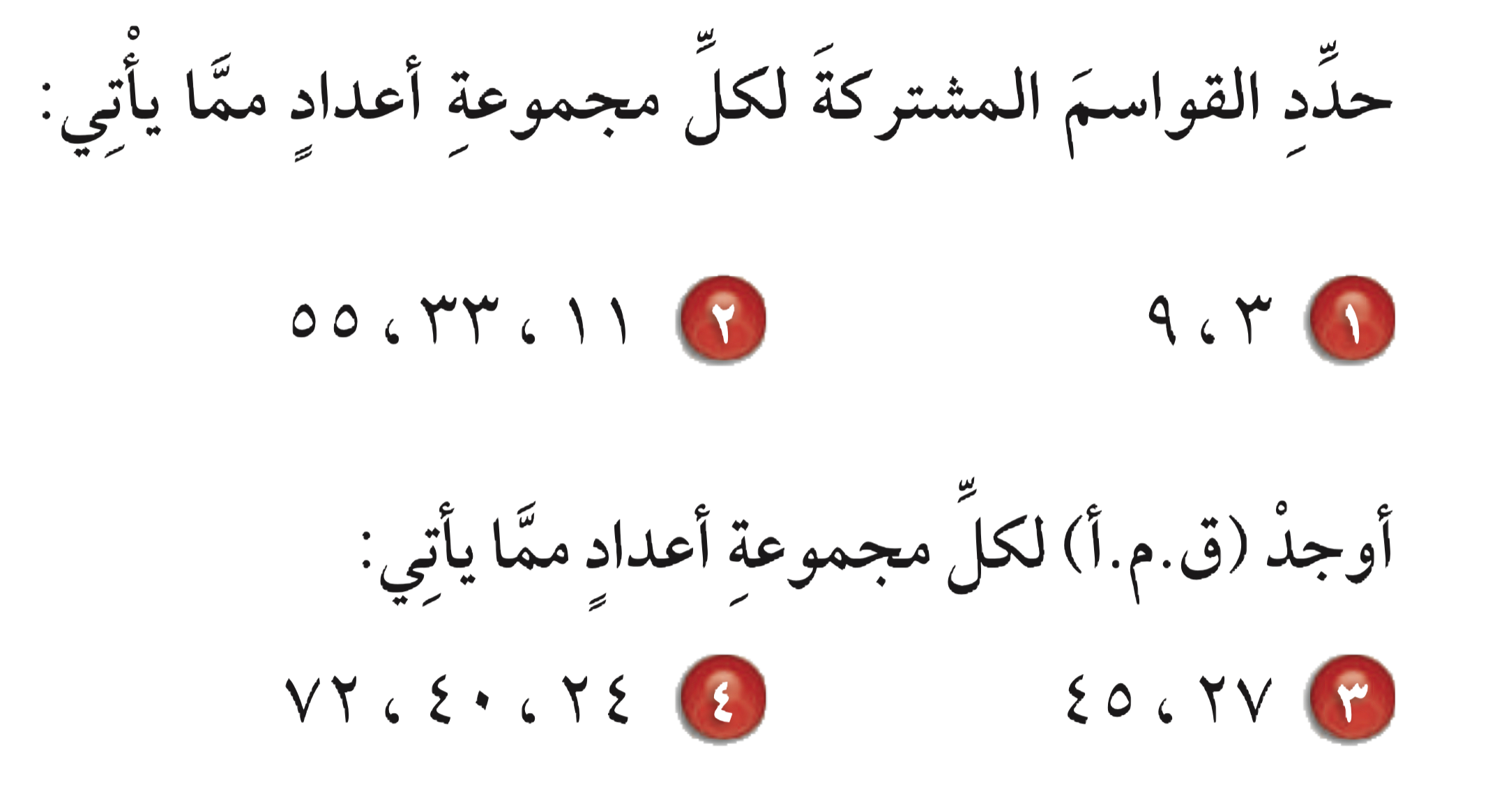 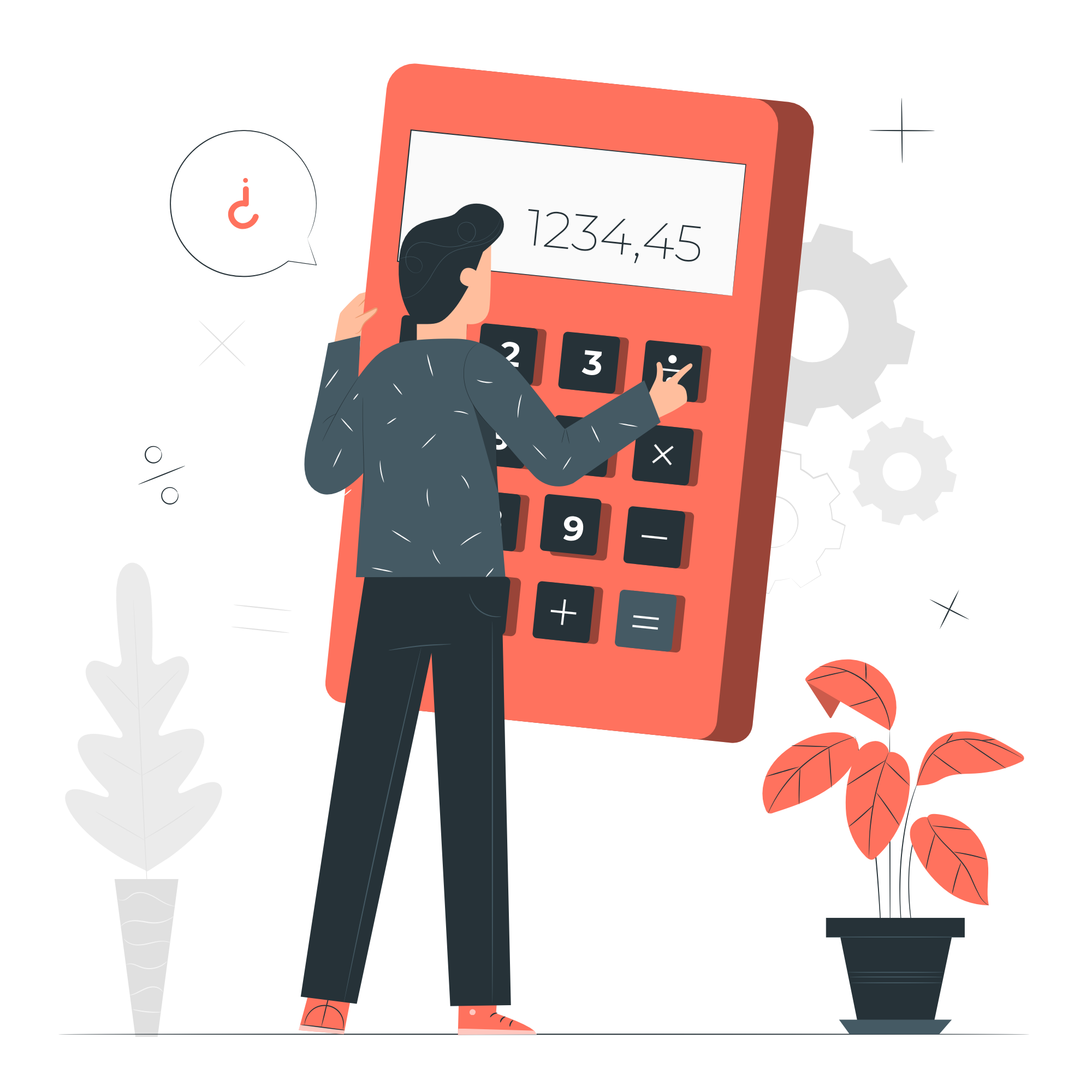 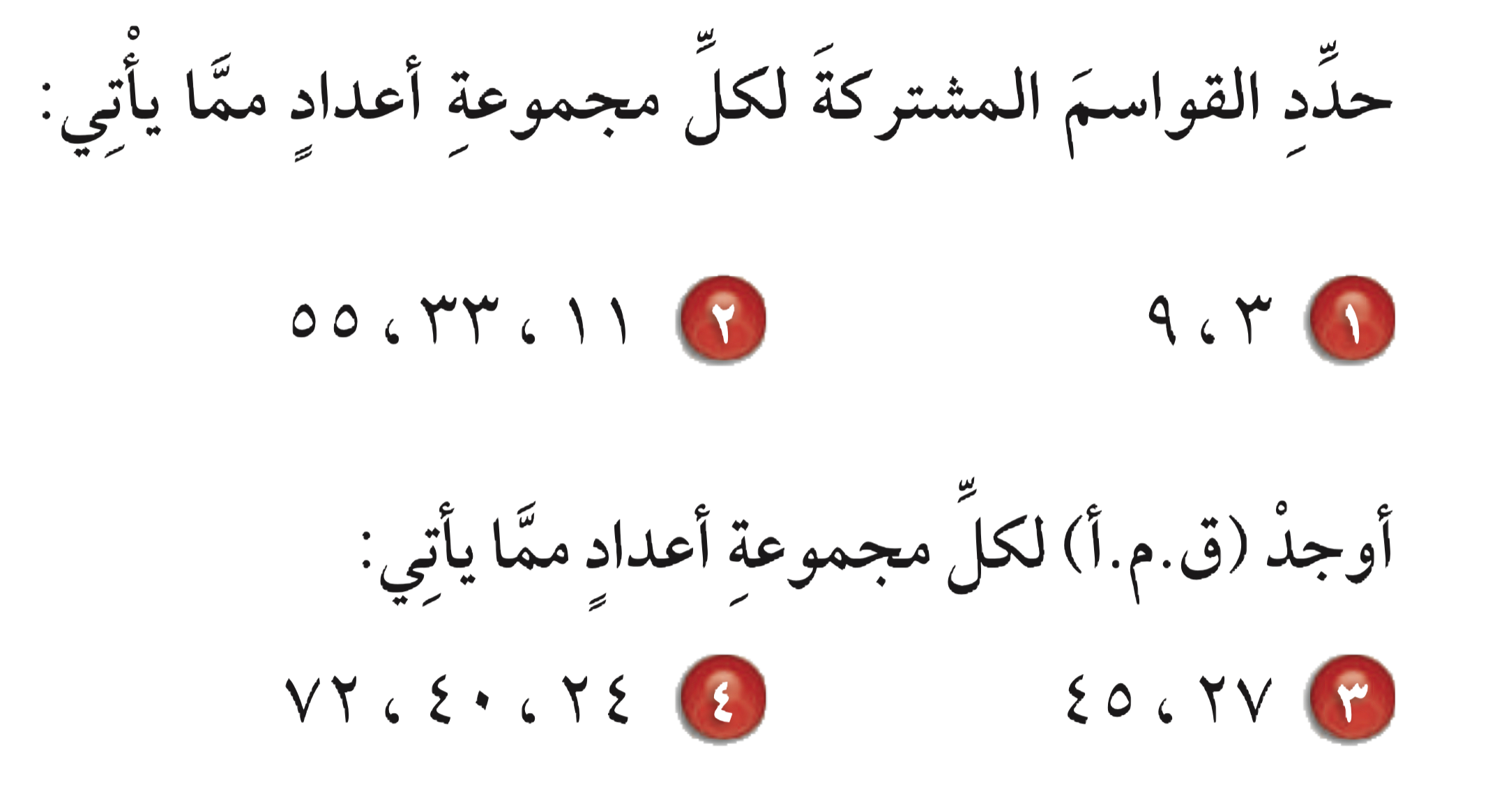 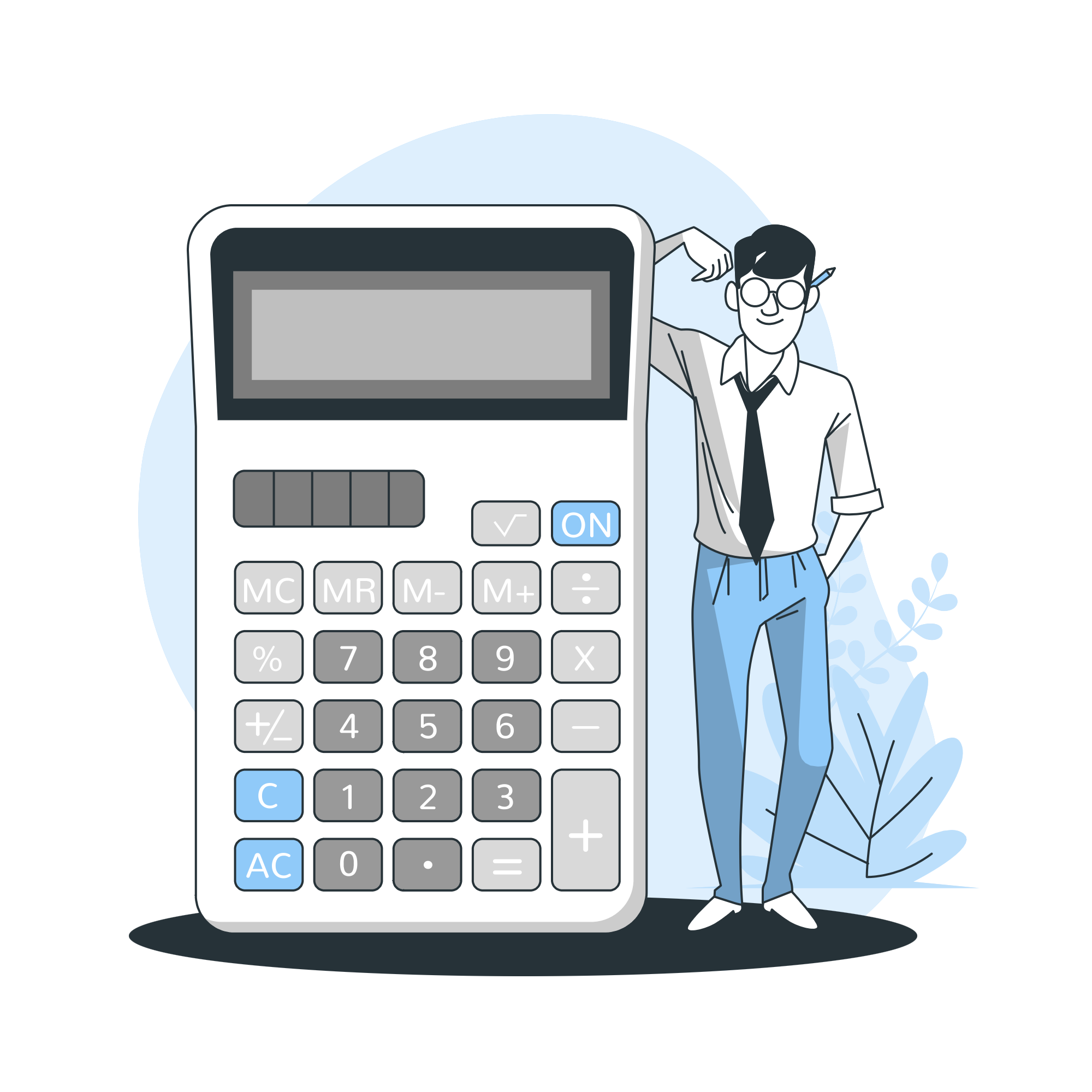 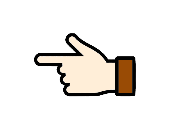 قواسم العدد ٢٧: ١ ، ٣ ، ٩ ، ٢٧
قواسم العدد ٤٥: ١ ، ٣ ، ٥ ، ٩ ، ١٥ ، ٤٥ 
(ق.م.أ)= ٩
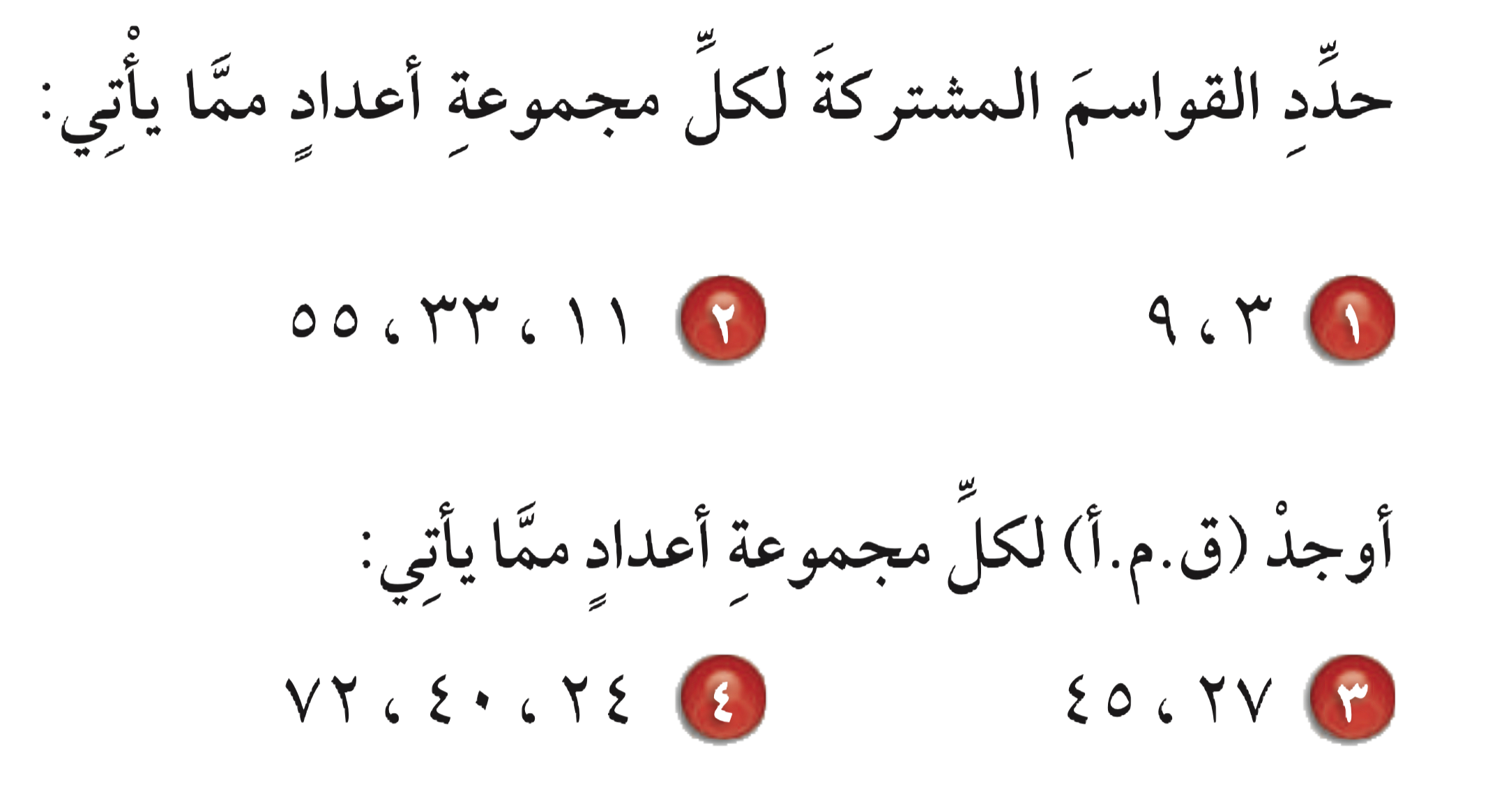 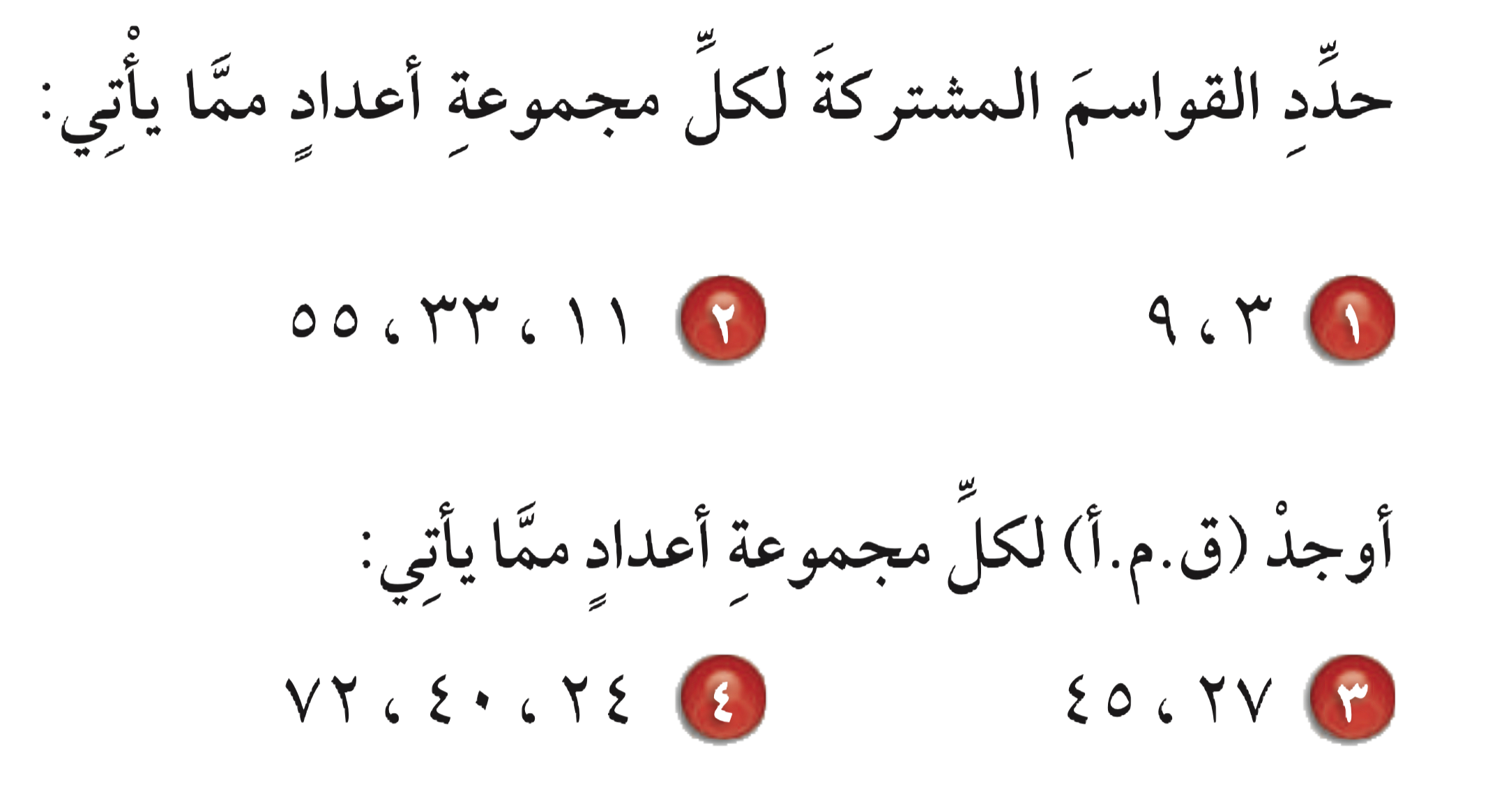 قواسم العدد ٢٤: ١ ، ٢ ، ٣ ، ٤ ، ٦ ، ٨ ، ١٢ ، ٢٤
قواسم العدد ٤٠: ١ ، ٢ ، ٤ ، ٥ ، ٨ ، ١٠ ، ٢٠ ، ٤٠
قواسم العدد ٧٢:  ١ ، ٢ ، ٣ ، ٤ ، ٦ ، ٨ ، ٩ ،١٢ ، ١٨ ، ٢٤ ، ٣٦ ، ٧٢
(ق.م.أ)= ٨
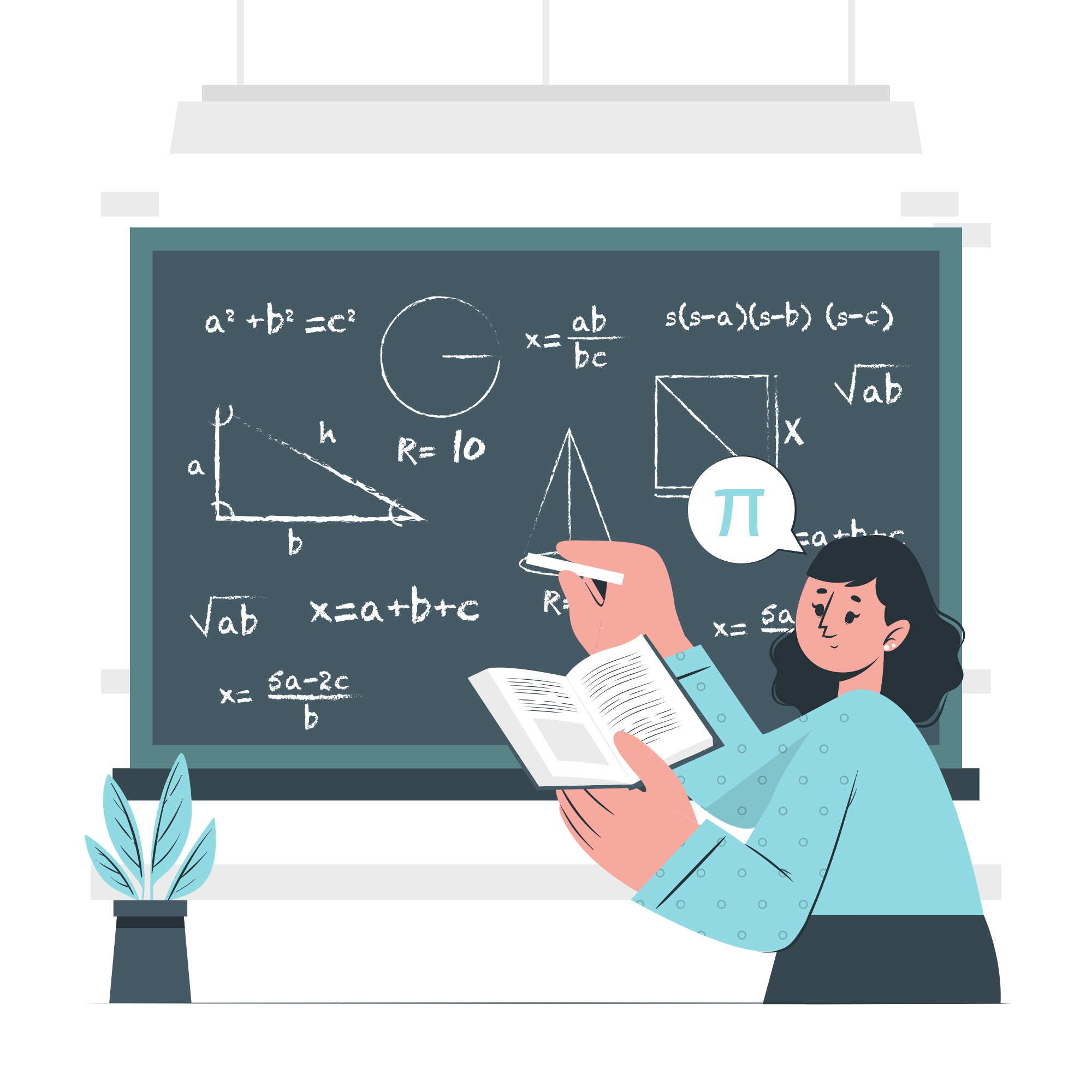 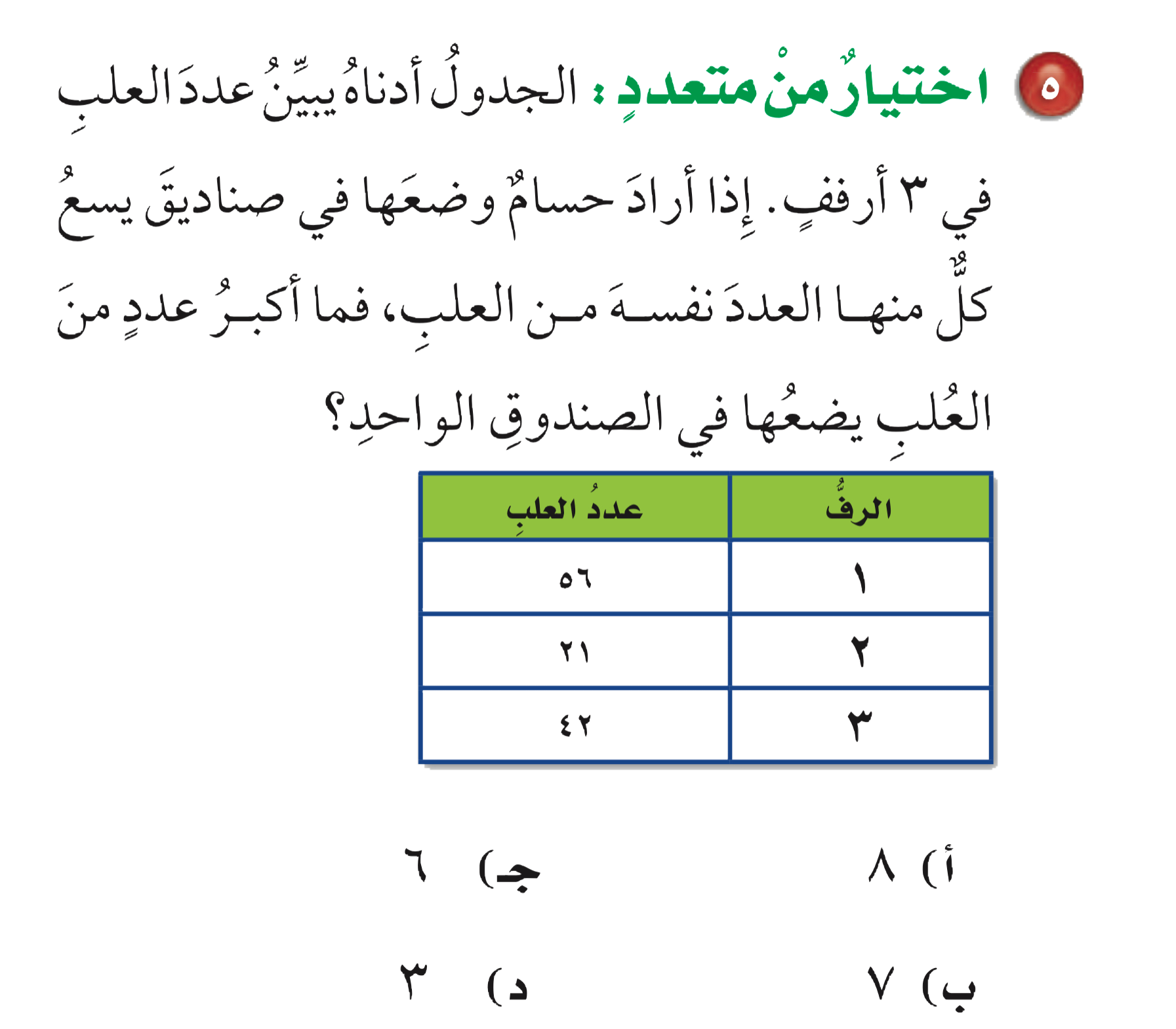 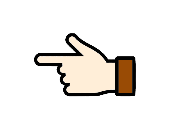 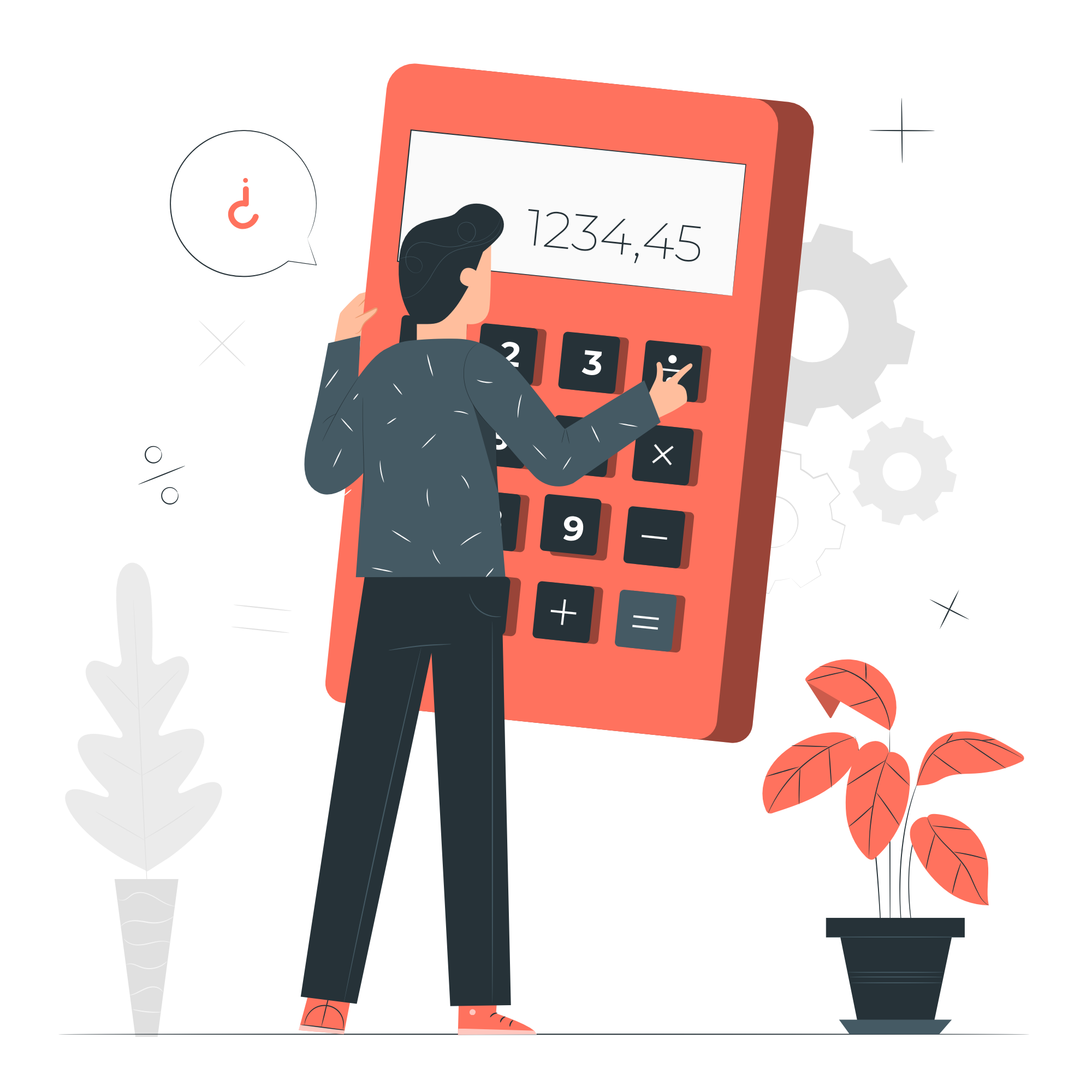 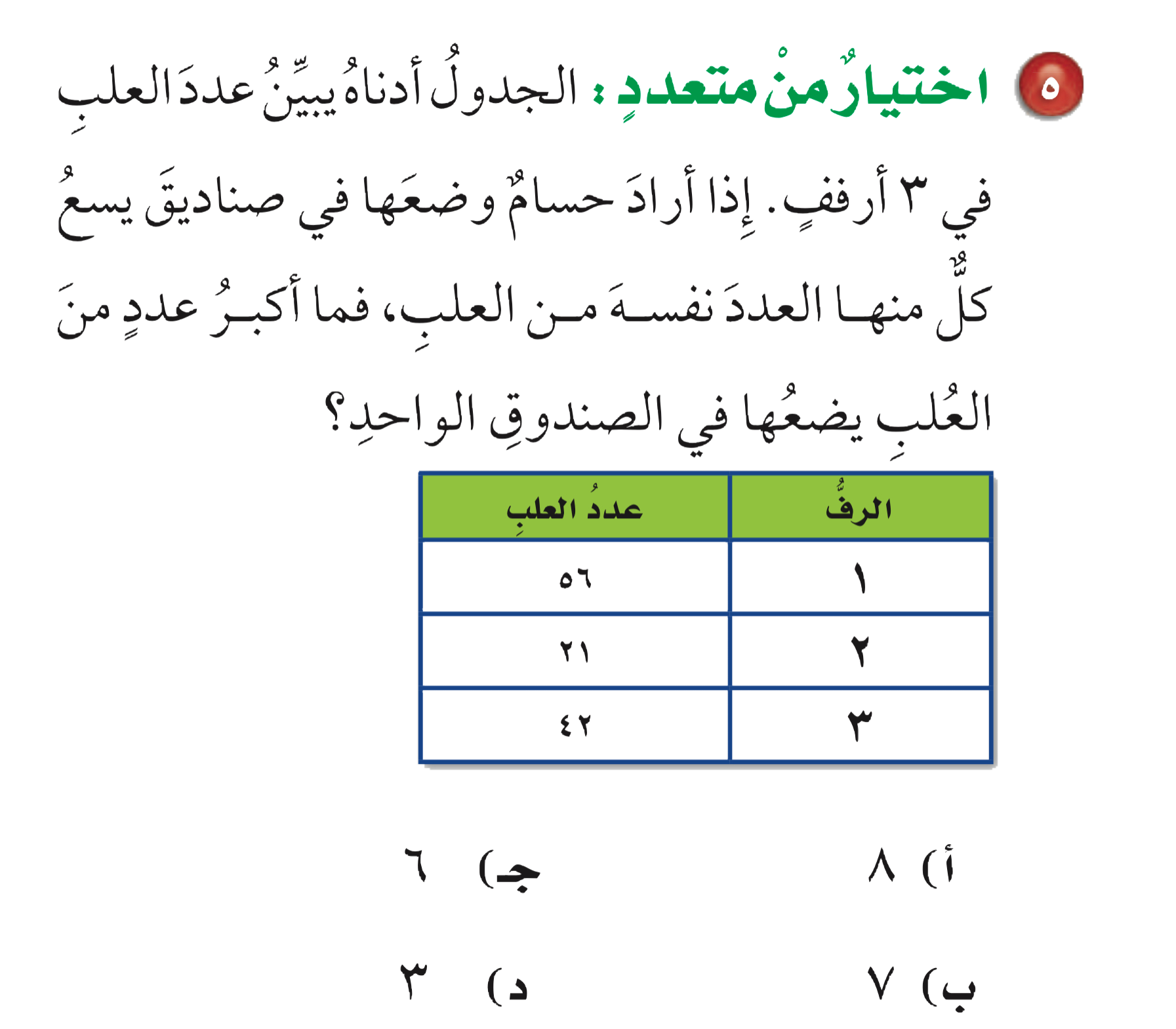 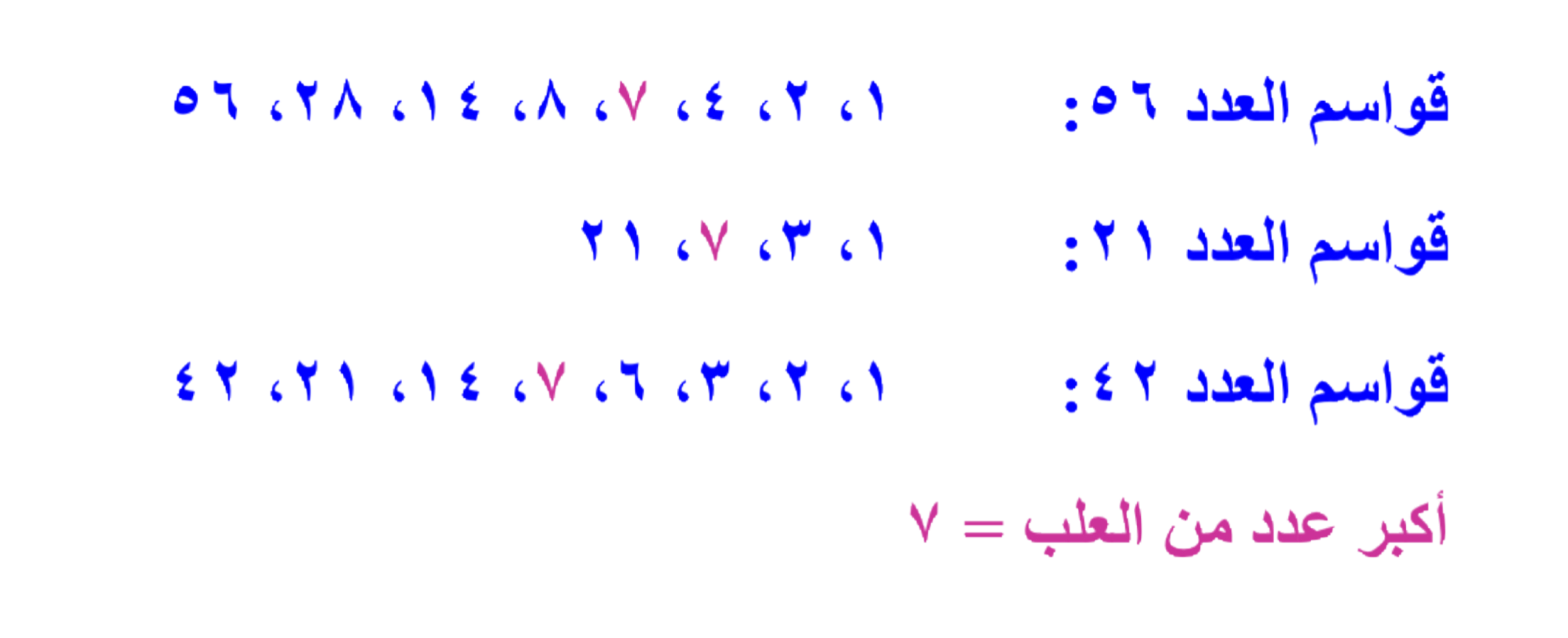 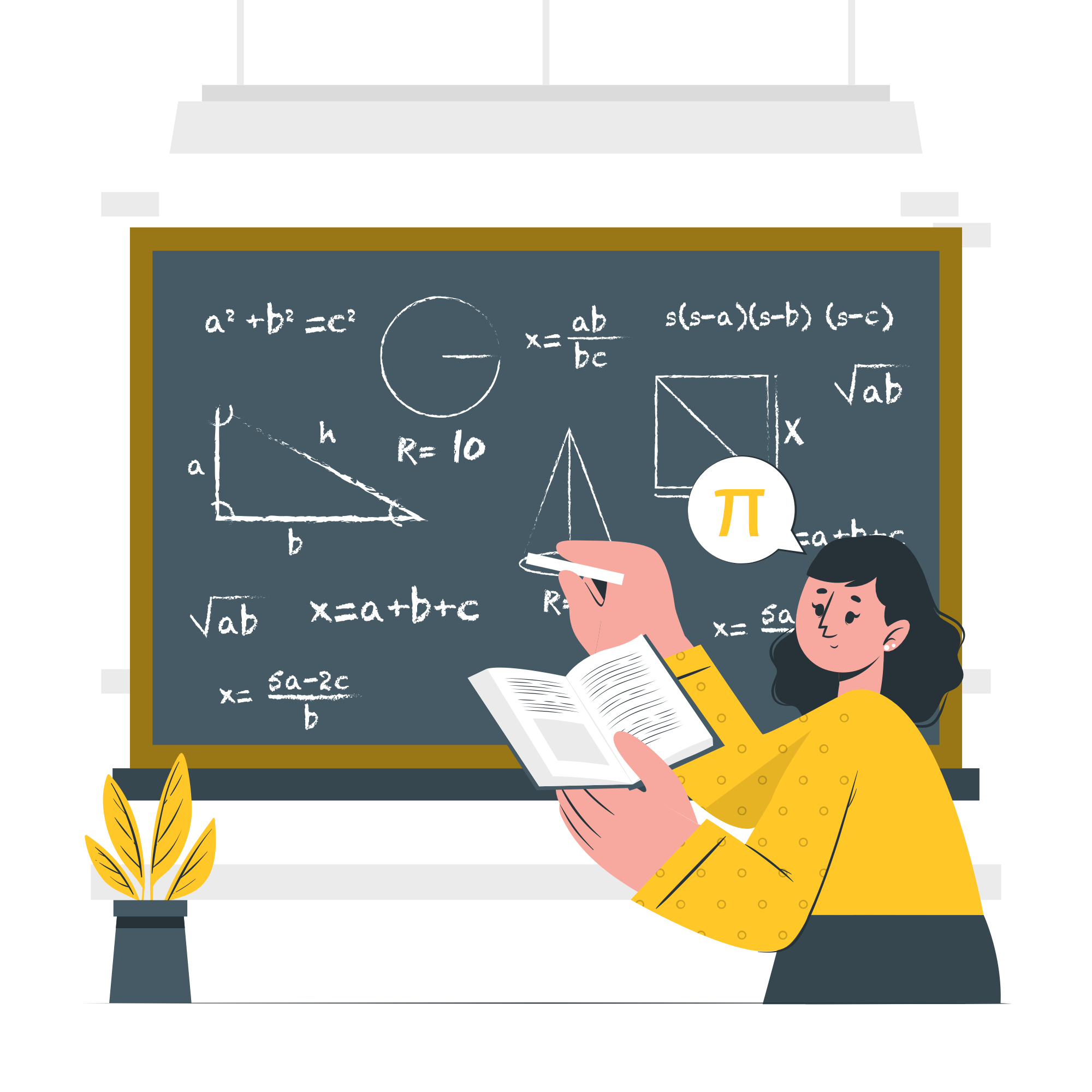 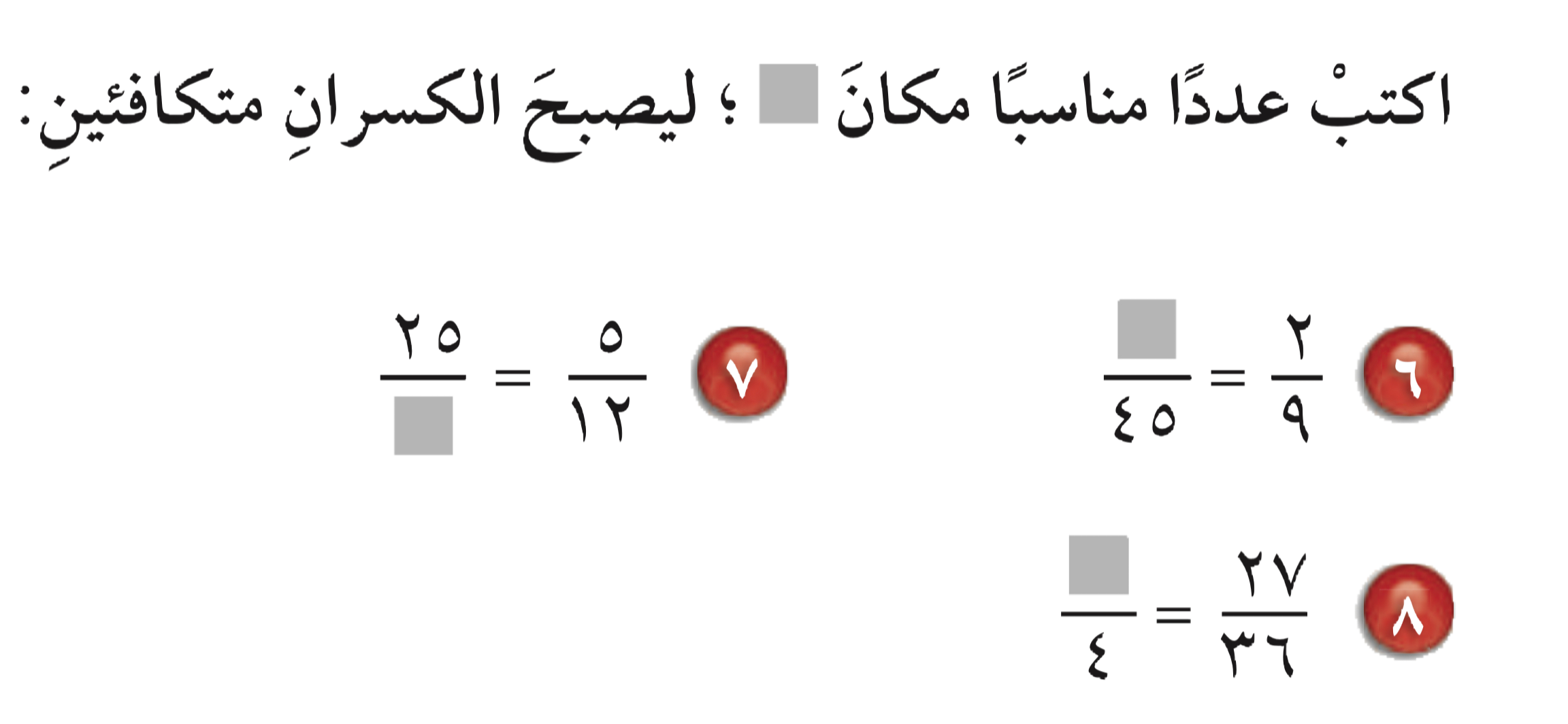 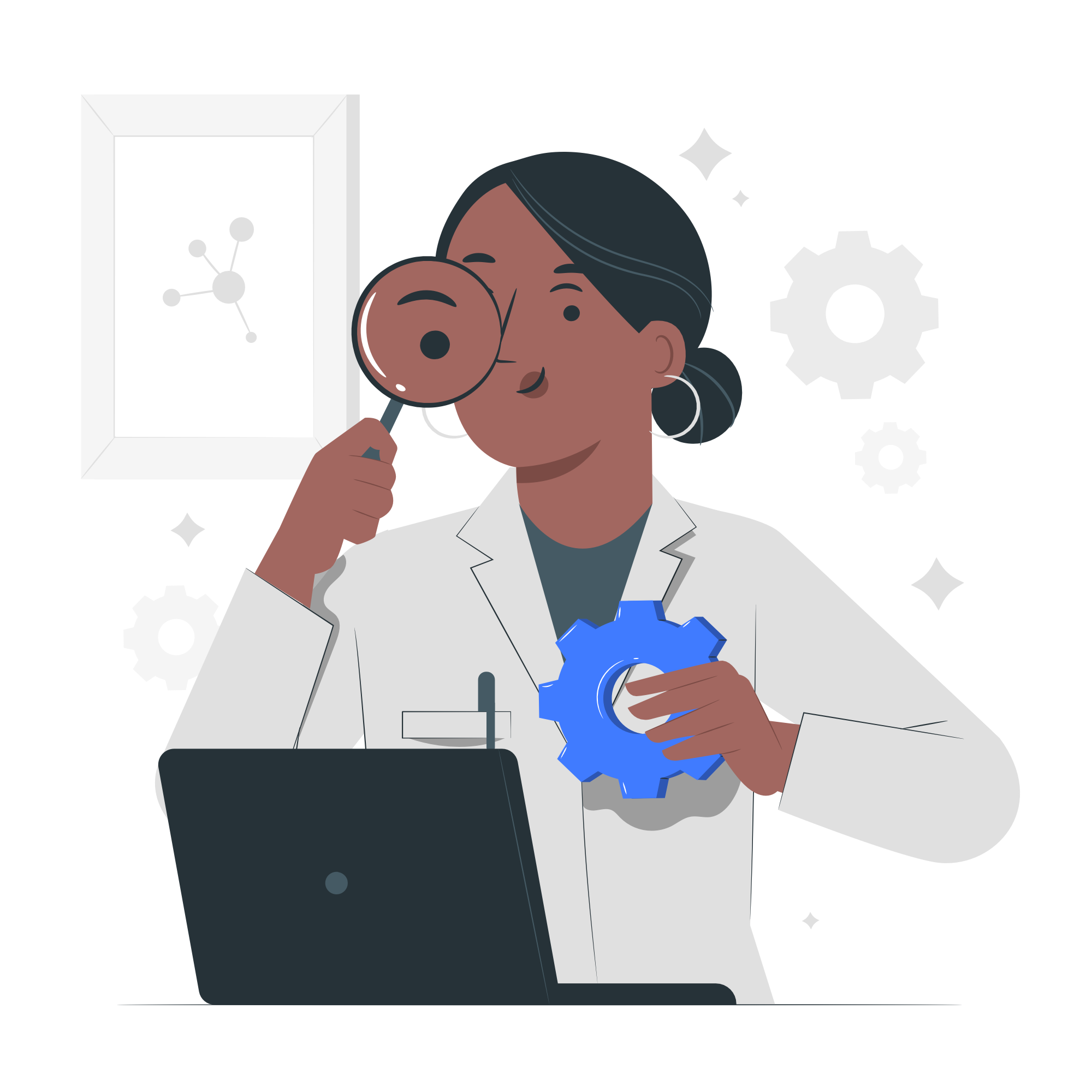 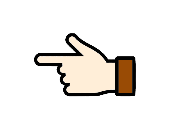 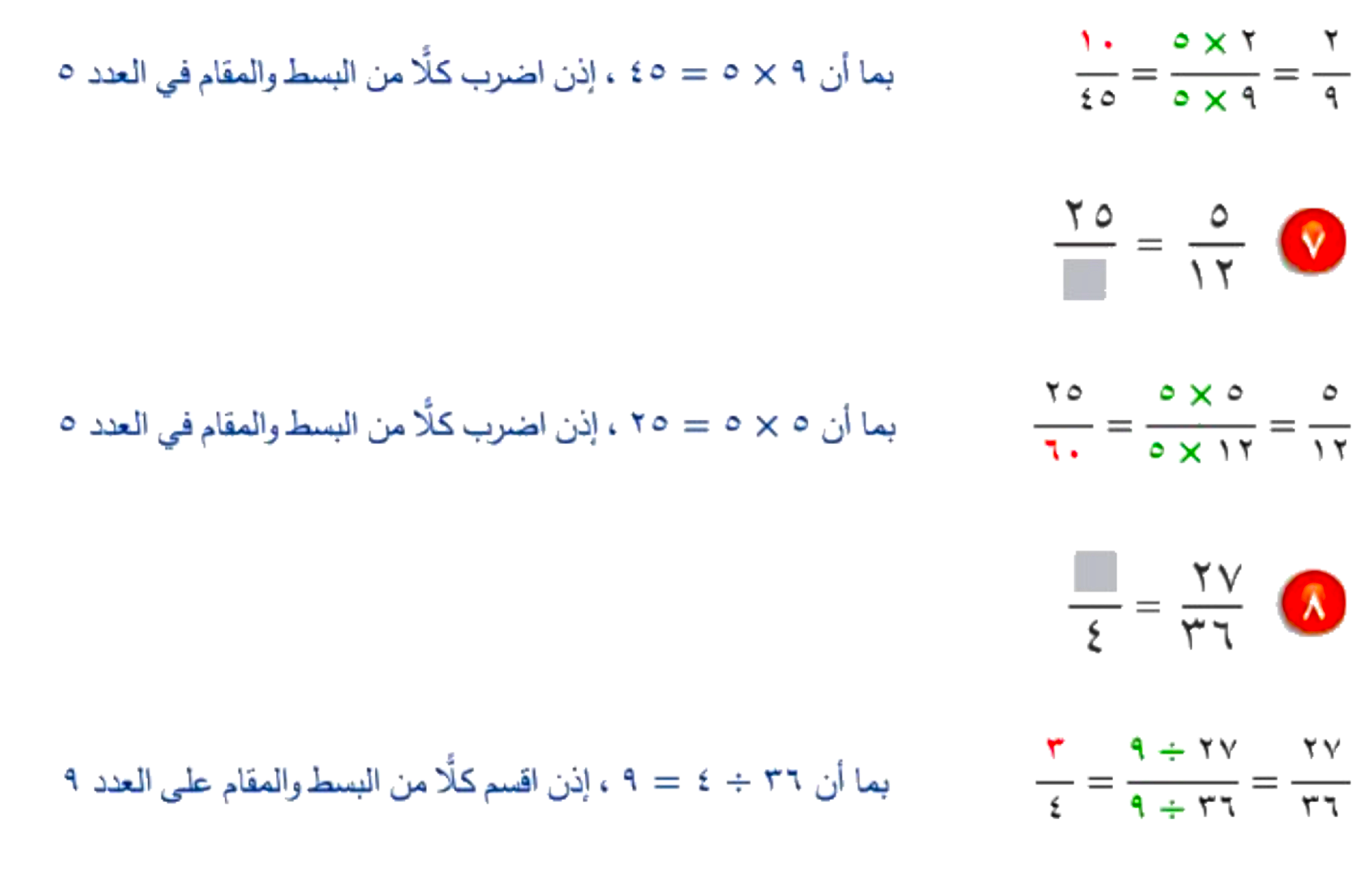 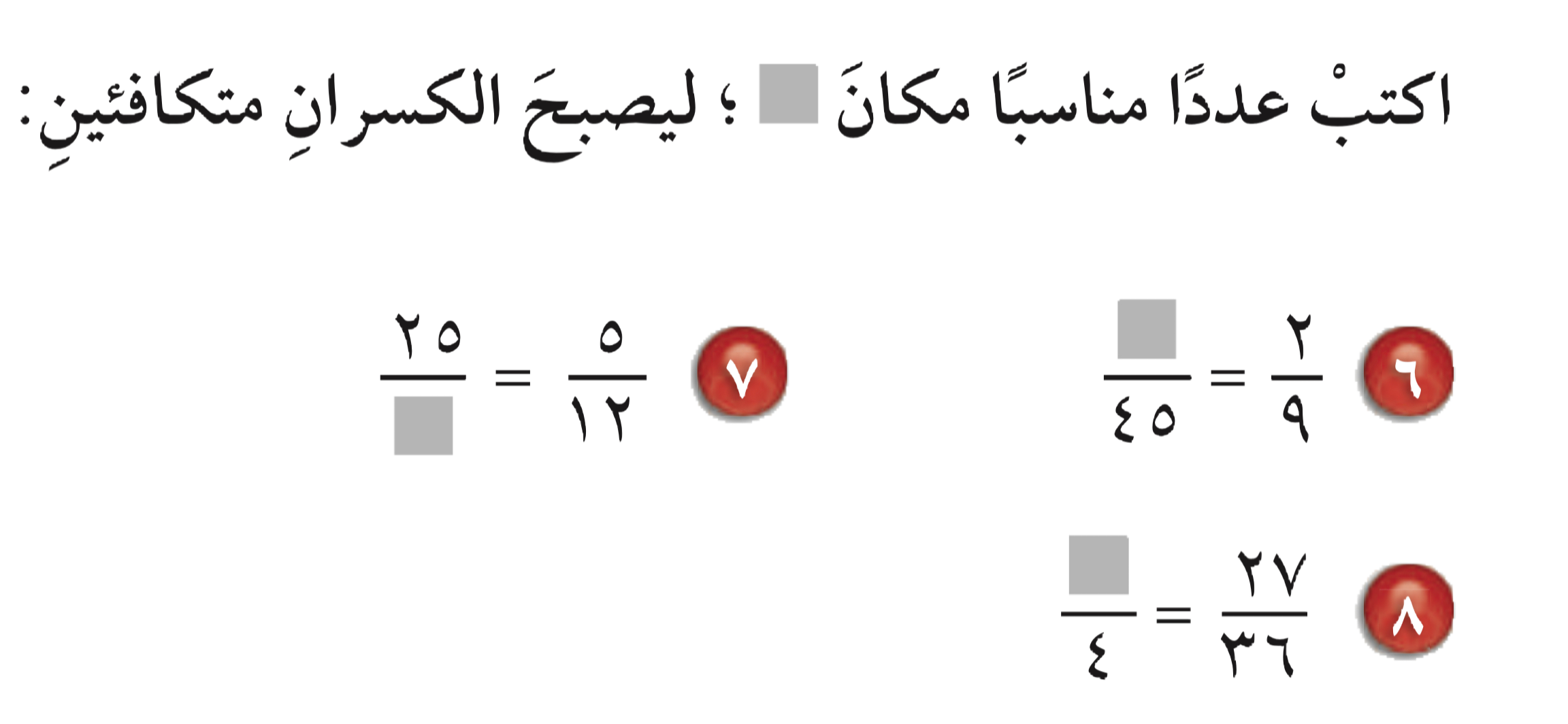 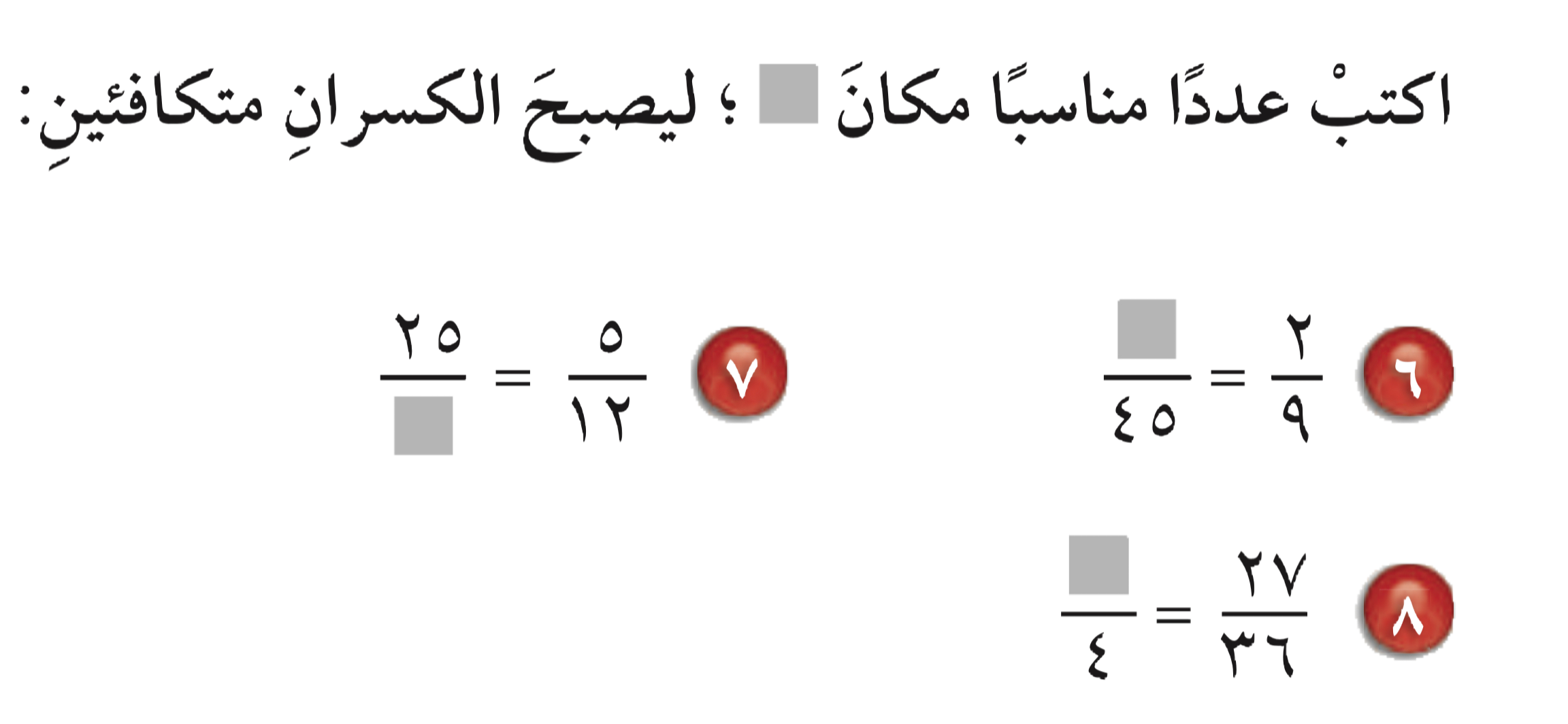 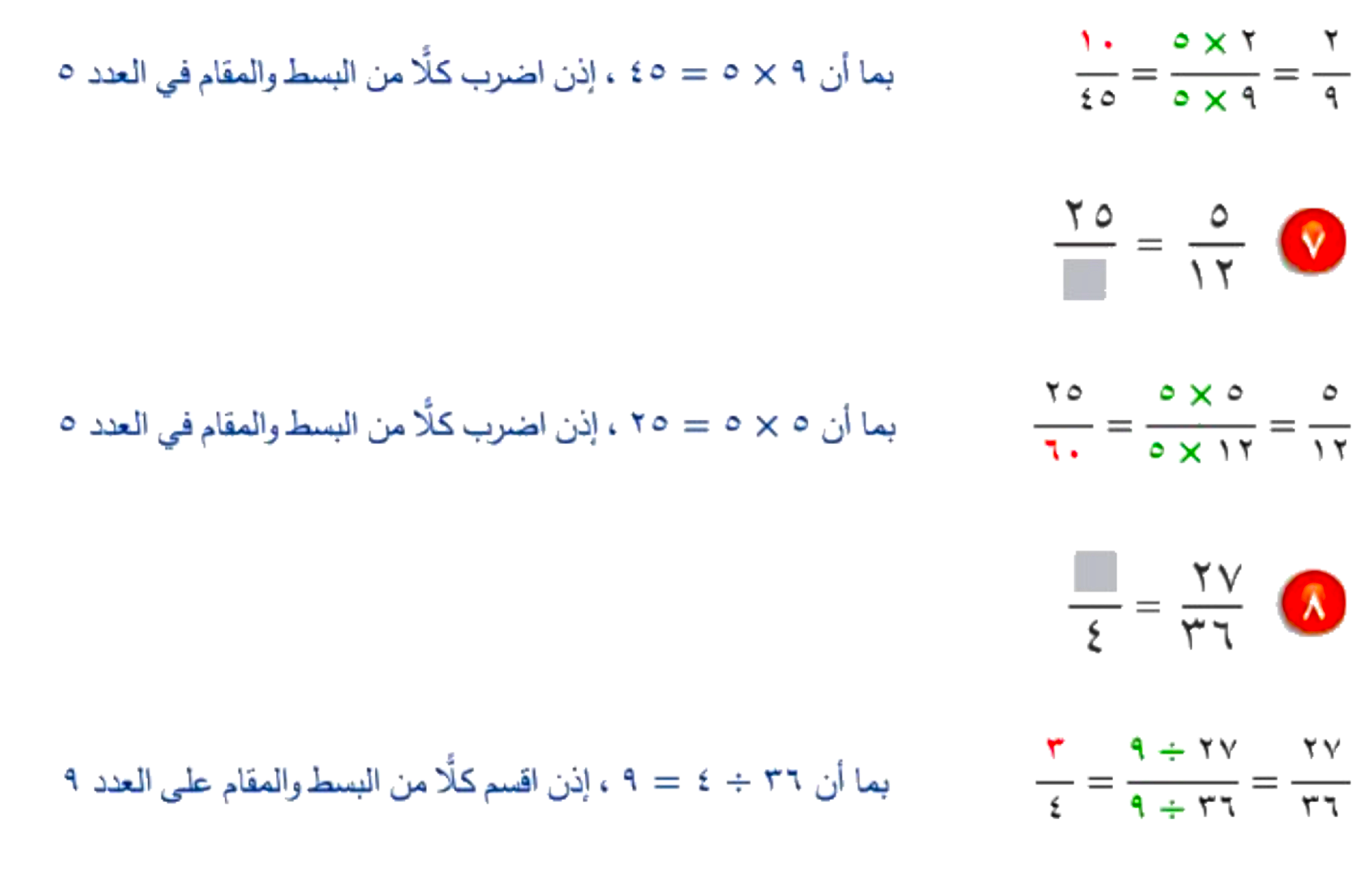 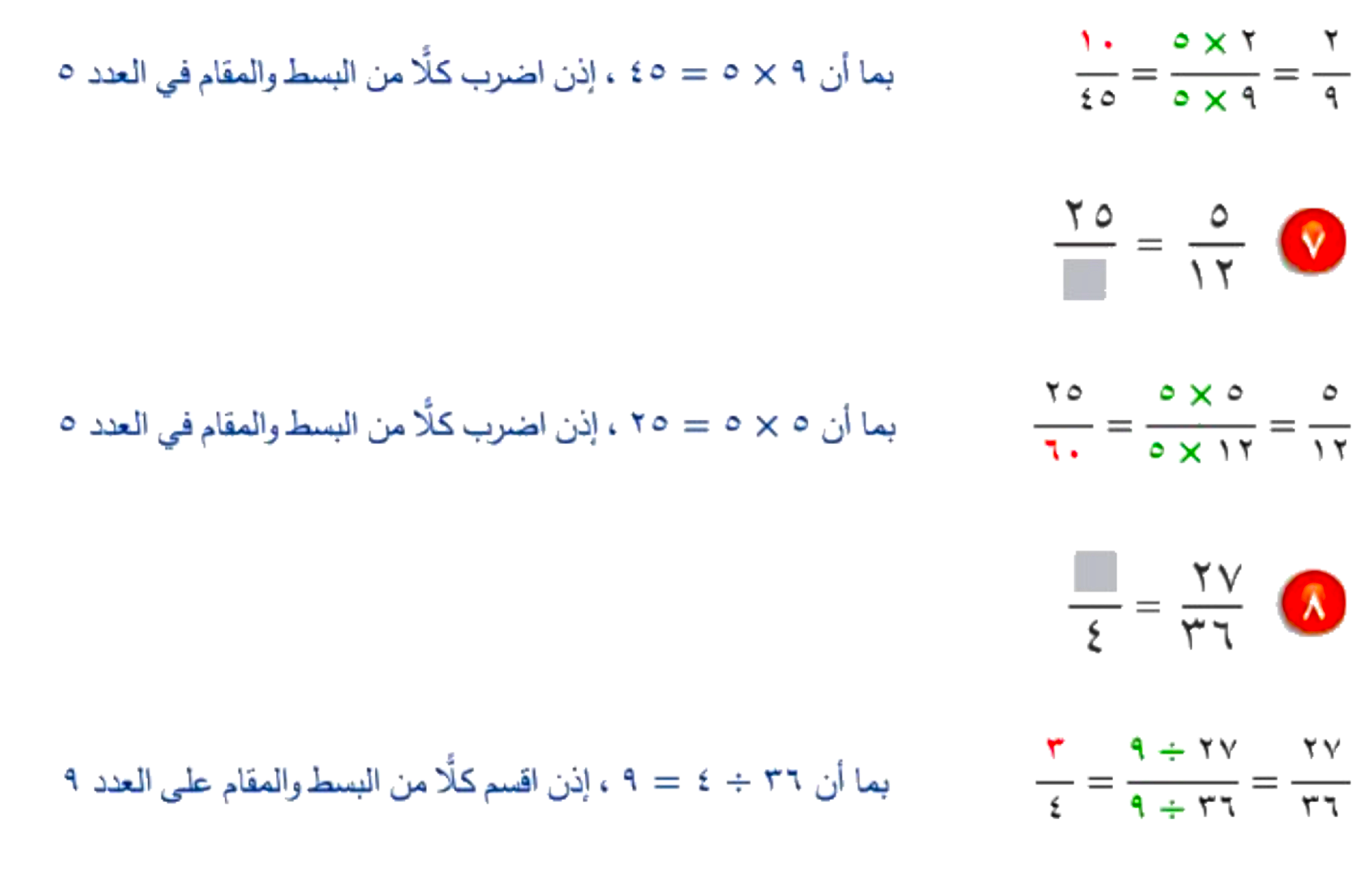 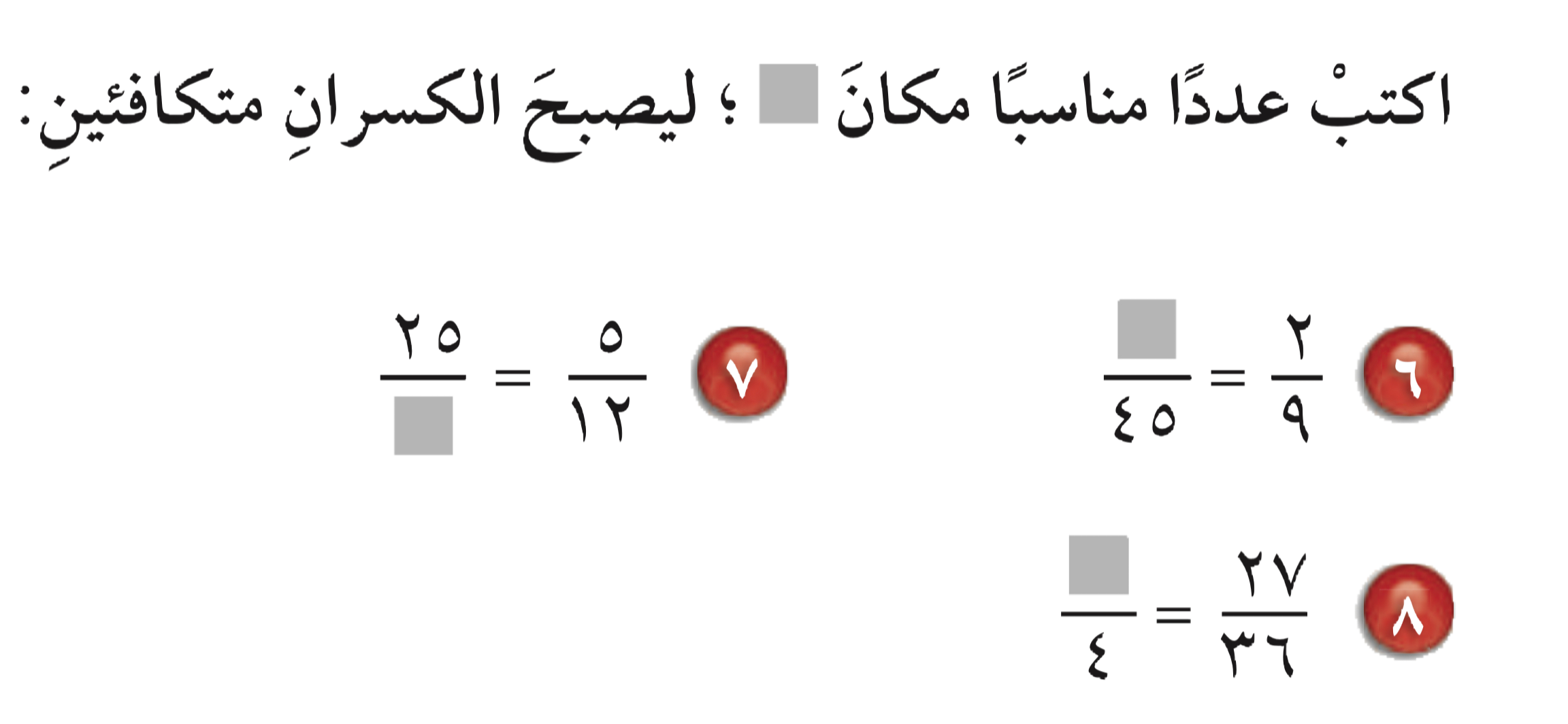 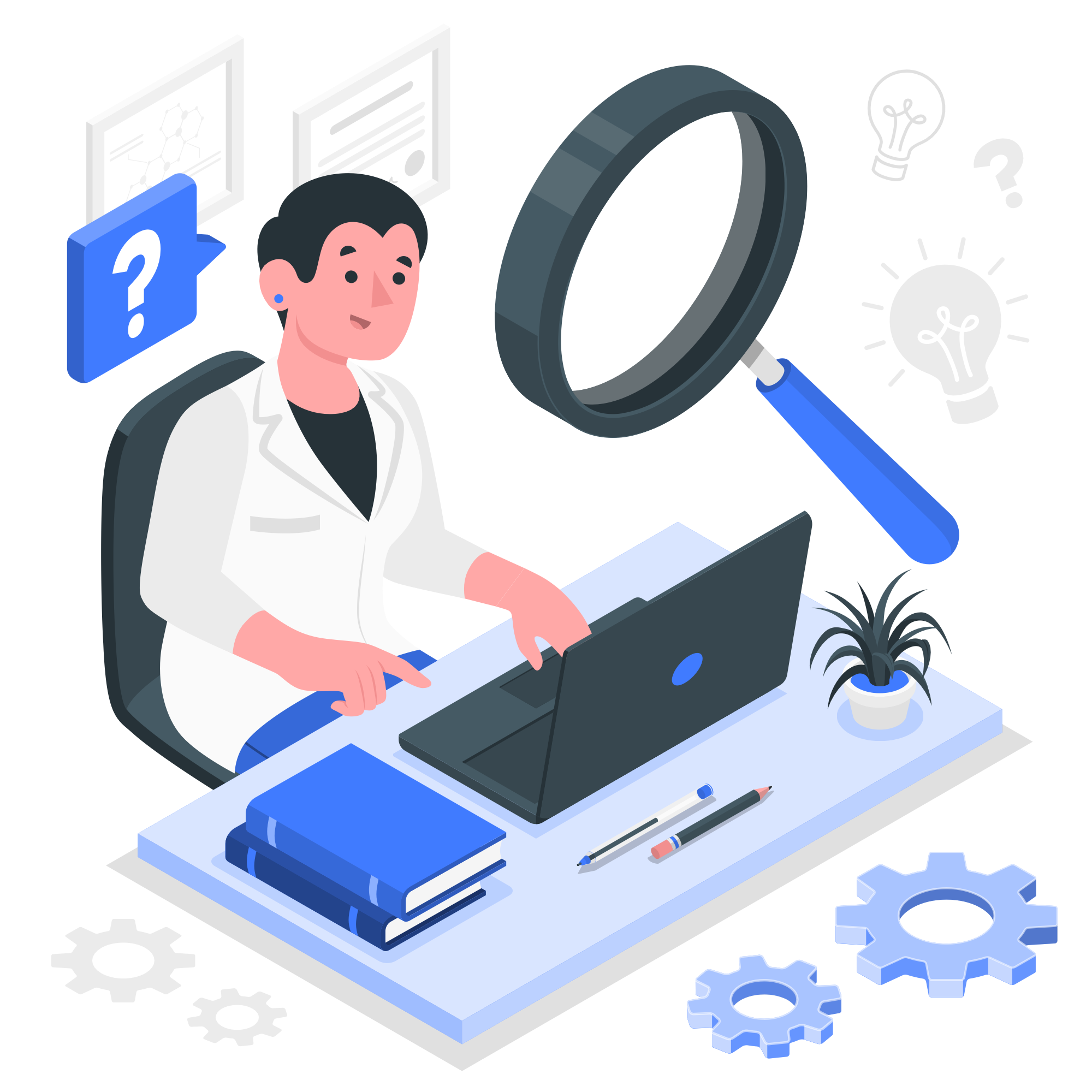 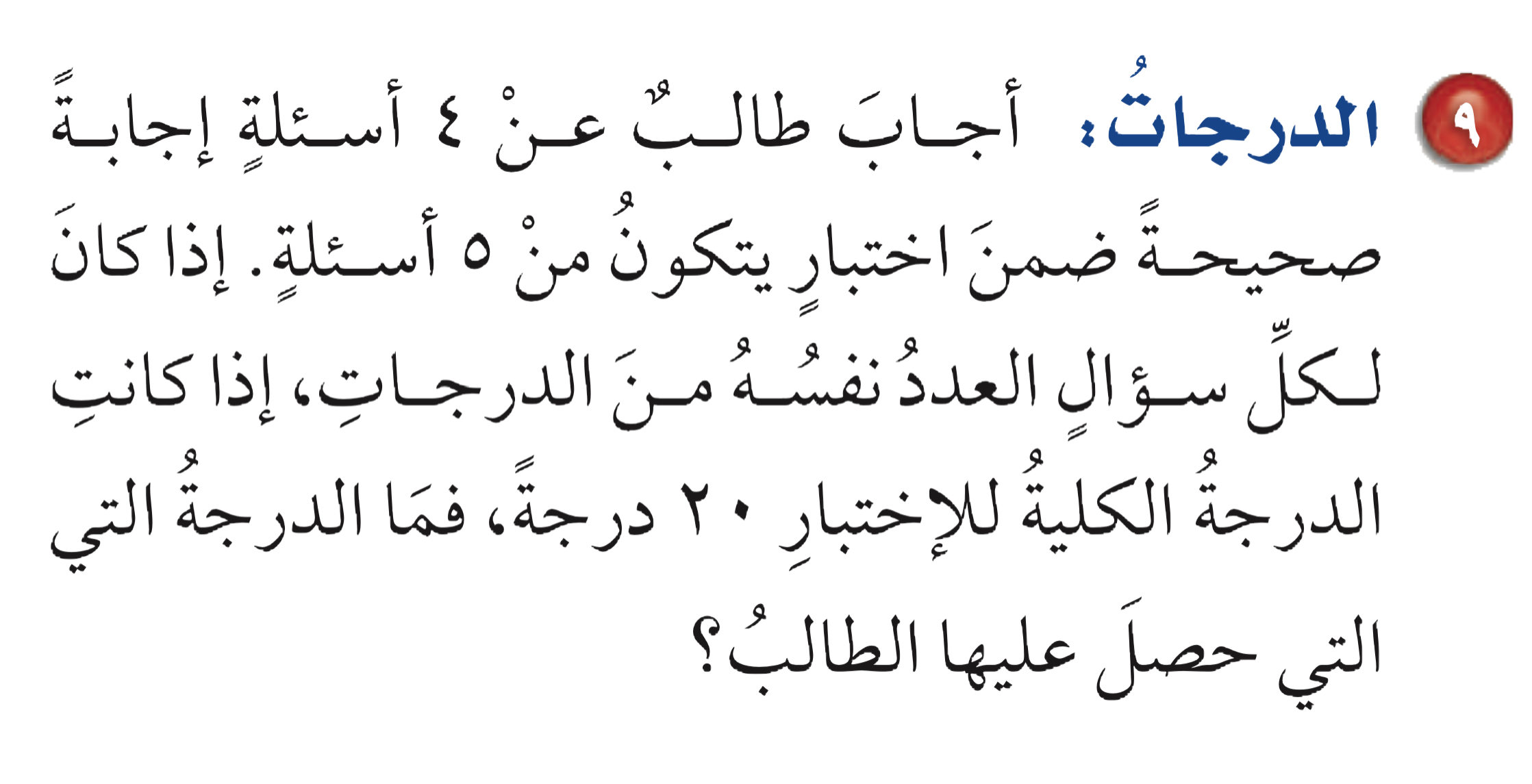 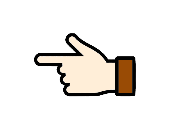 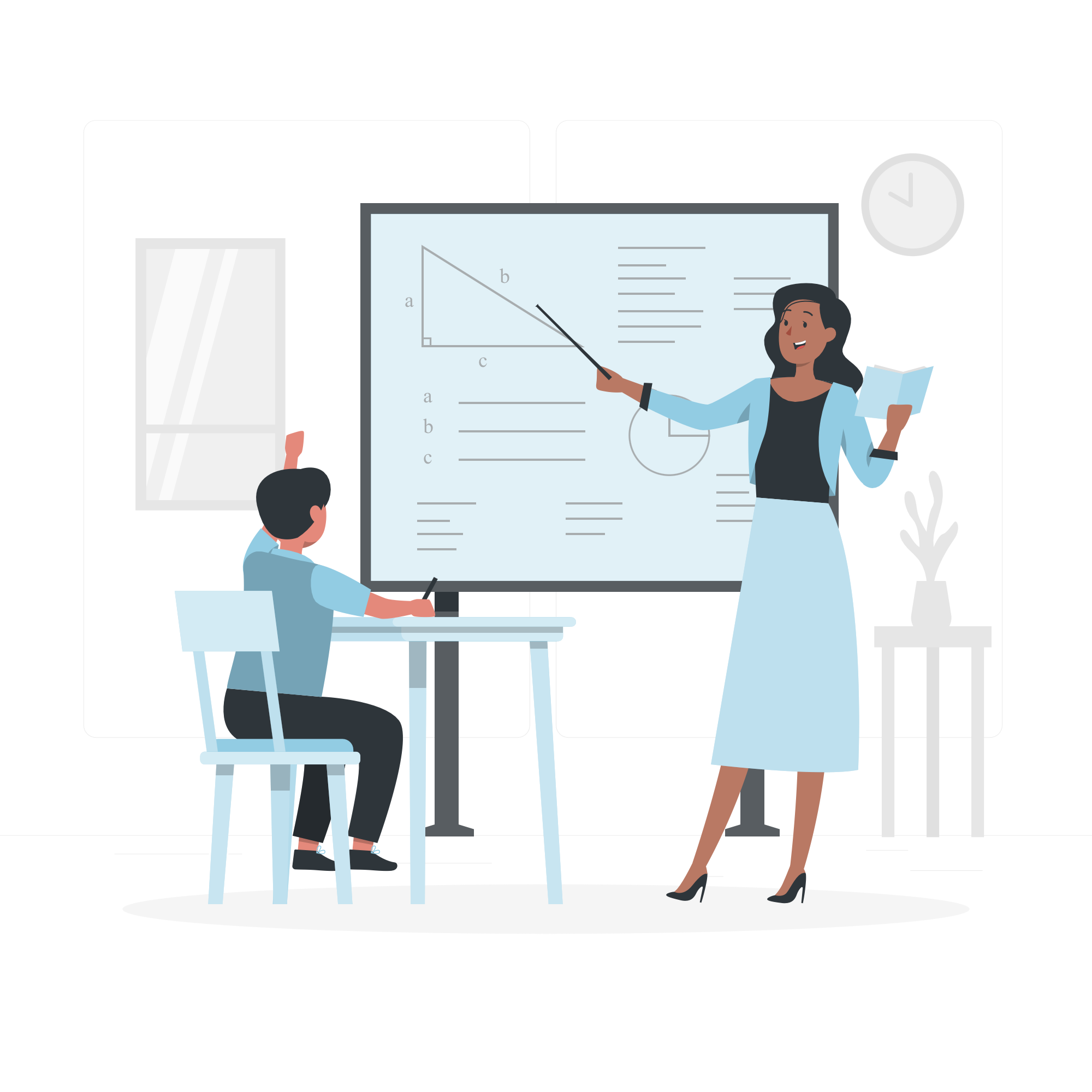 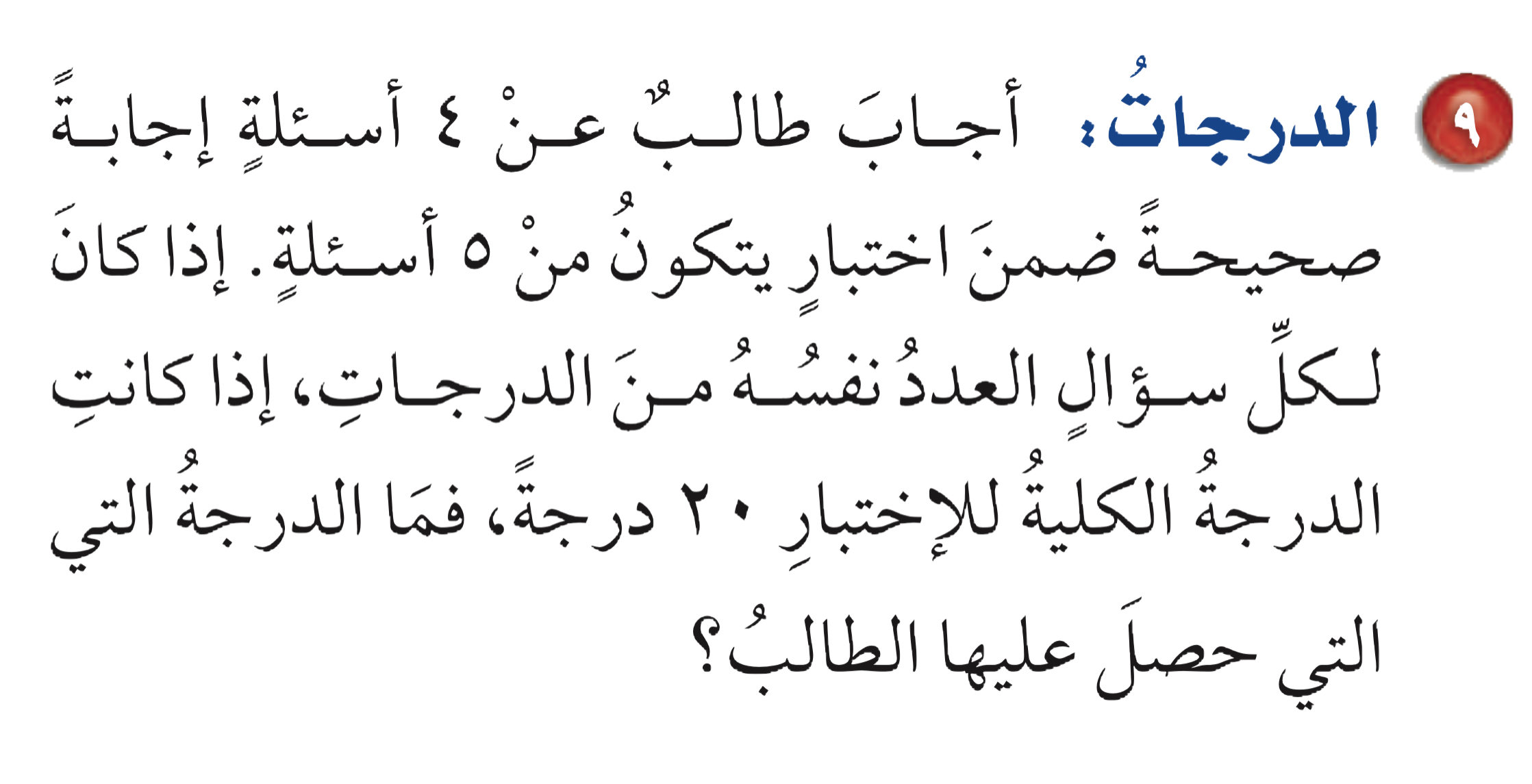 عدد الأسئلة = ٢٠ سؤال
درجة السؤال الواحد = ٢٠ ÷ ٥ = ٤ درجات
الدرجة التي حصل عليها = ٤ × ٤ = ١٦ درجة
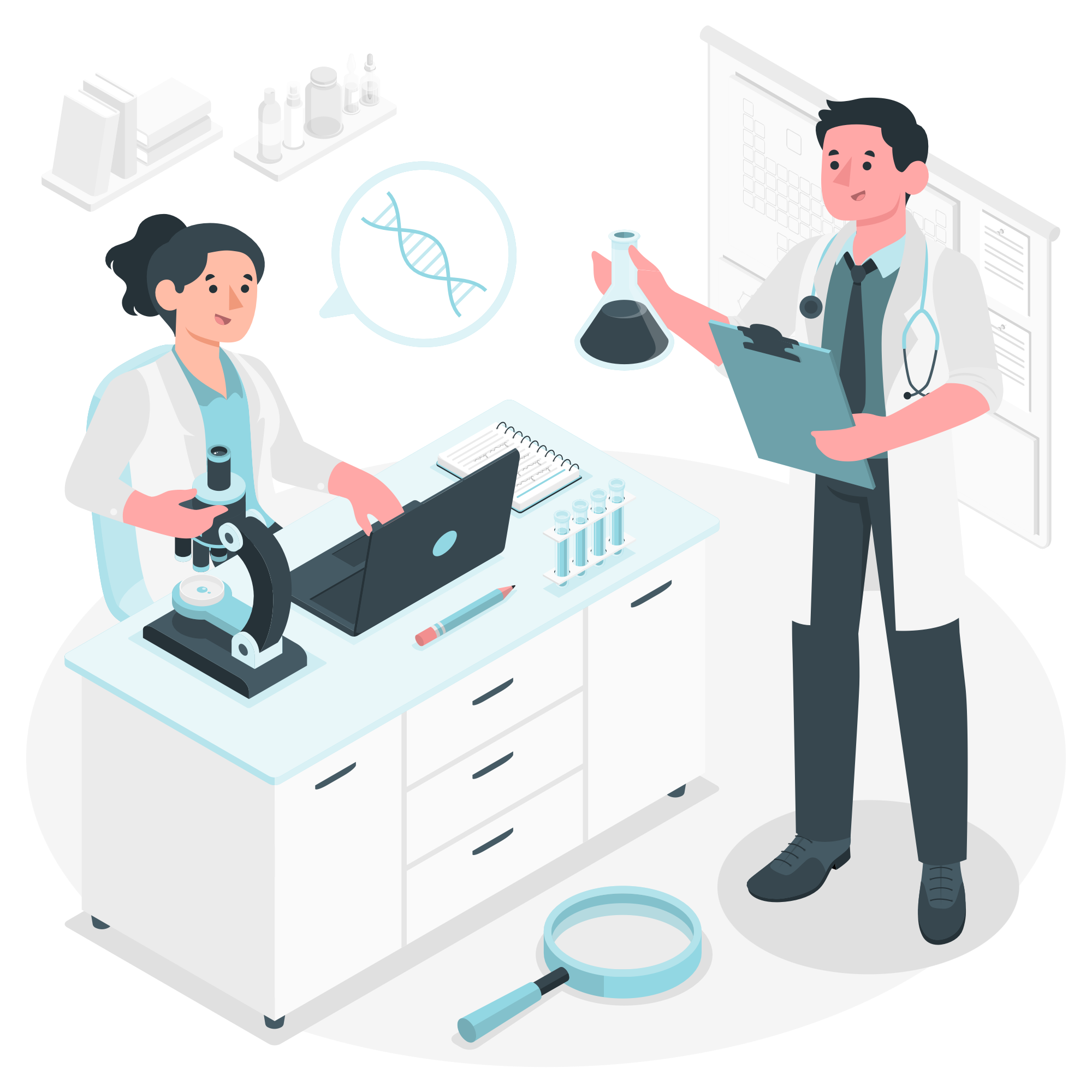 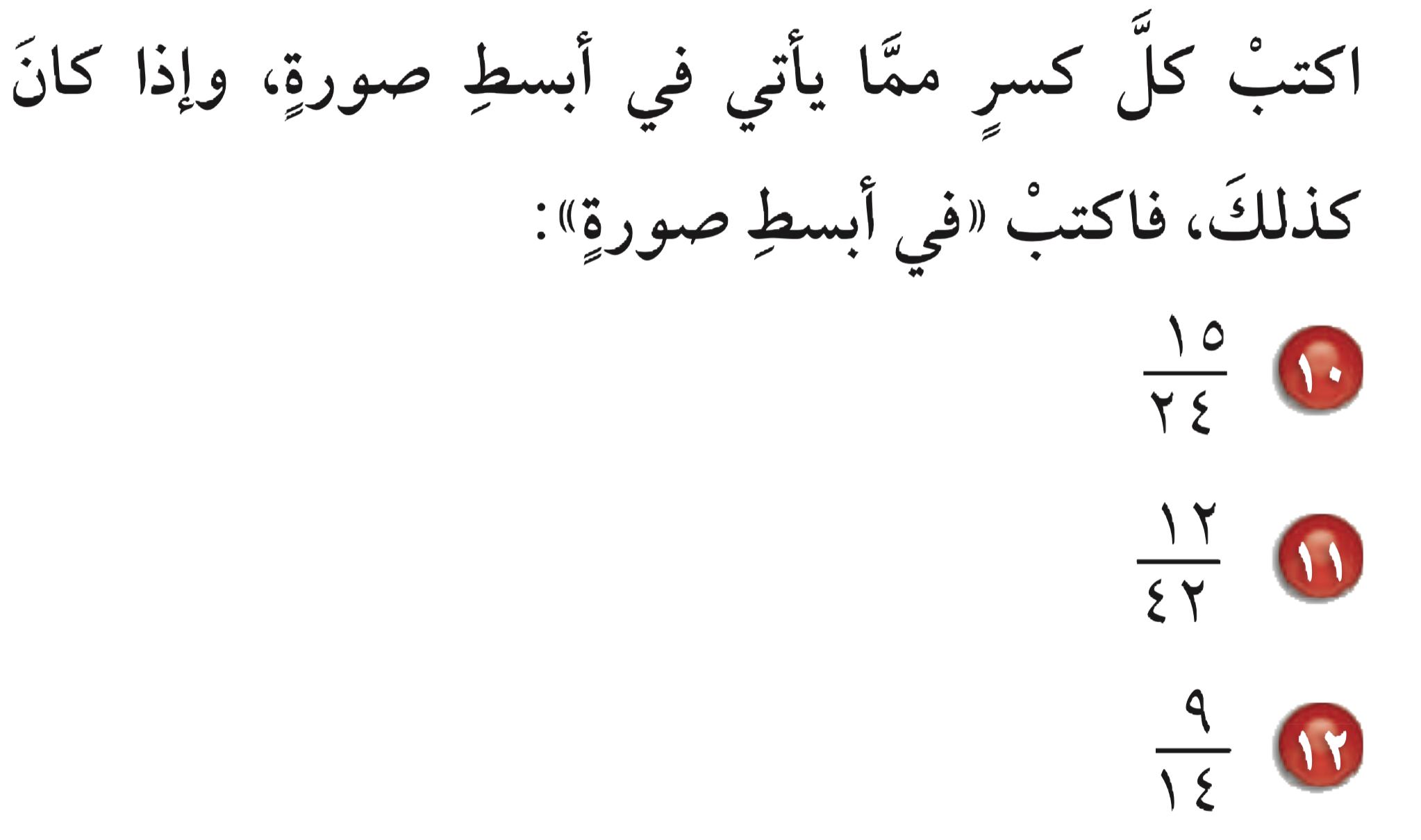 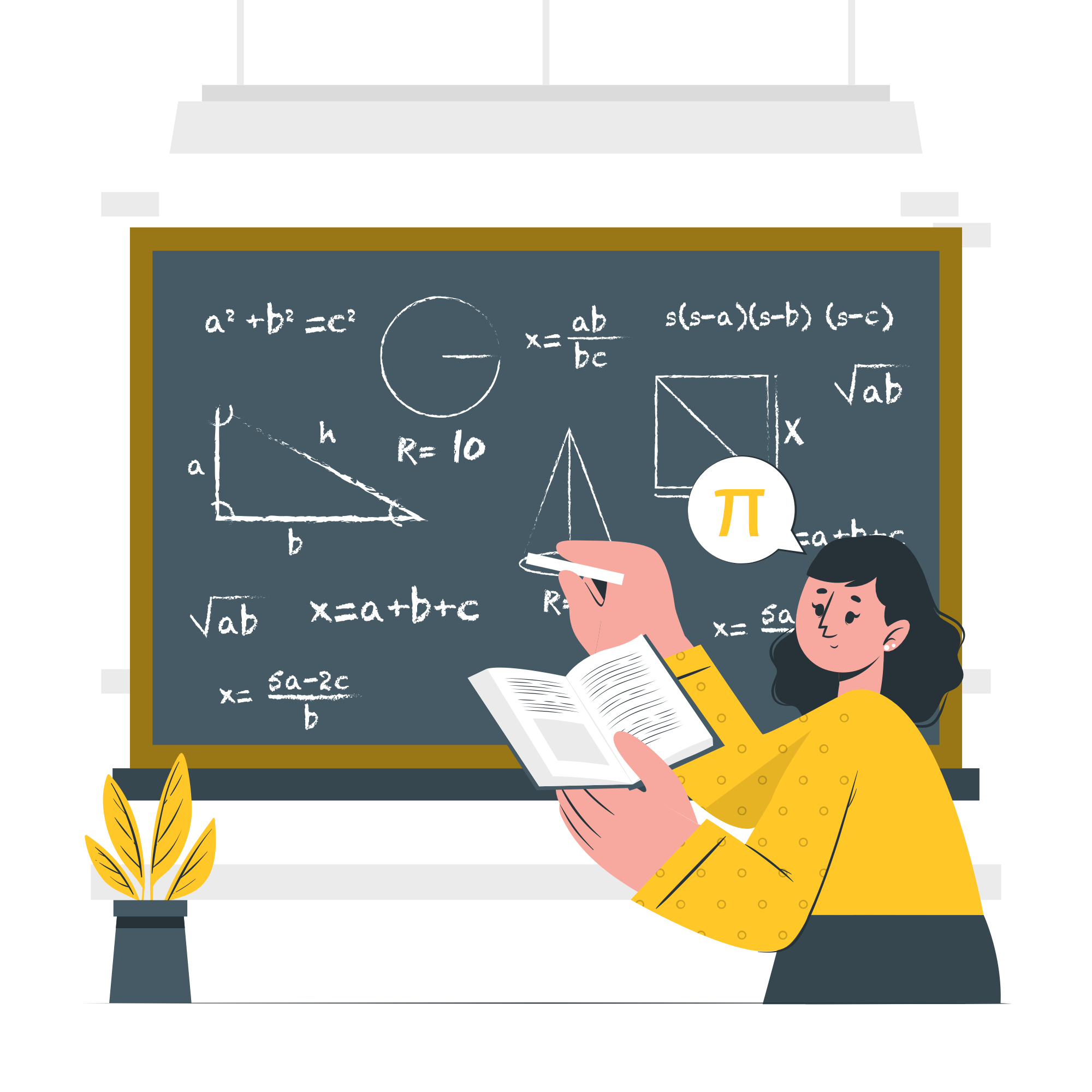 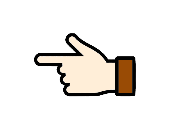 ١٥ ÷ ٣
٥
١٢ ÷ ٦
٢
=
=
=
=
٢٤ ÷ ٣
٨
٤٢ ÷ ٦
٧
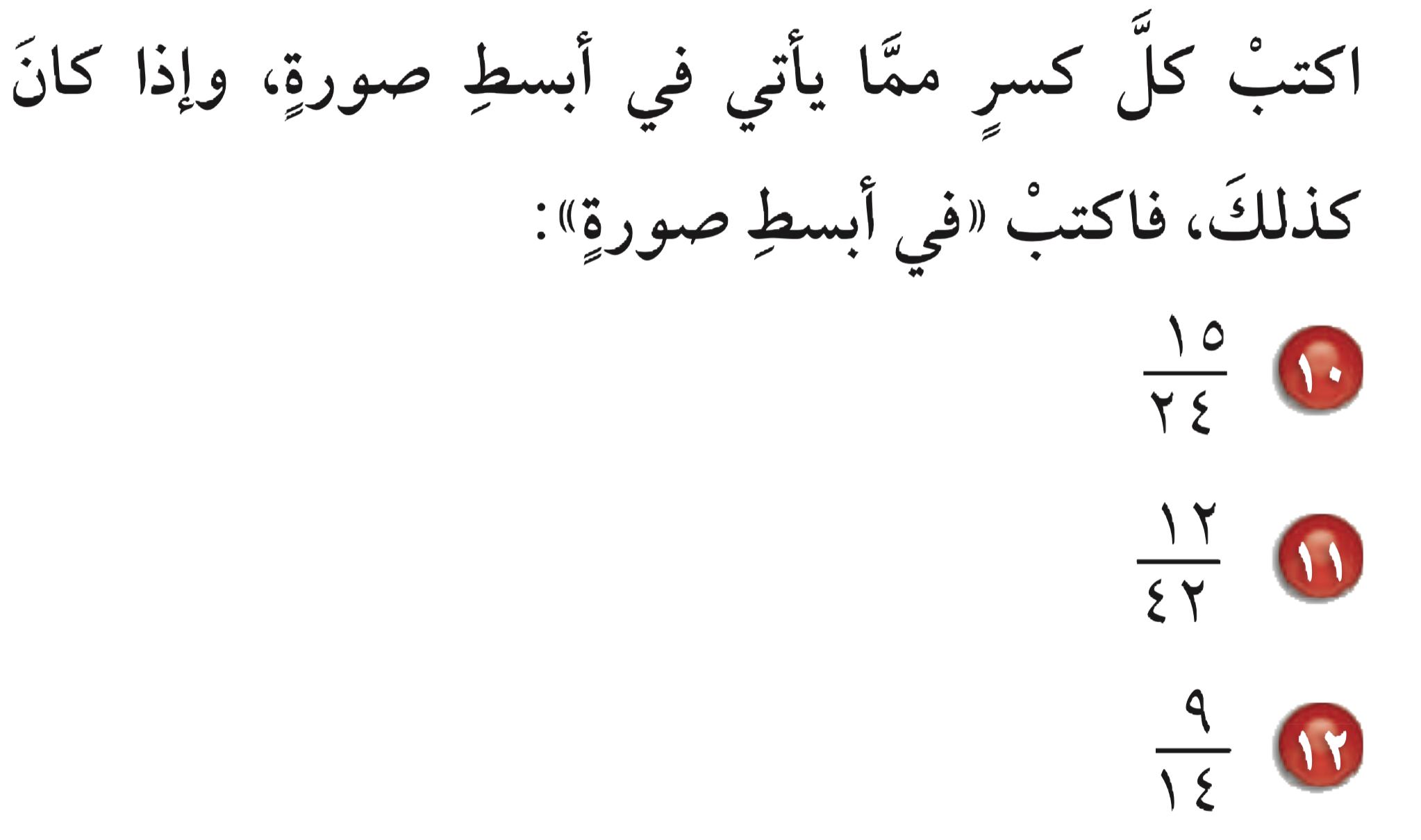 (ق.م.أ)=٣
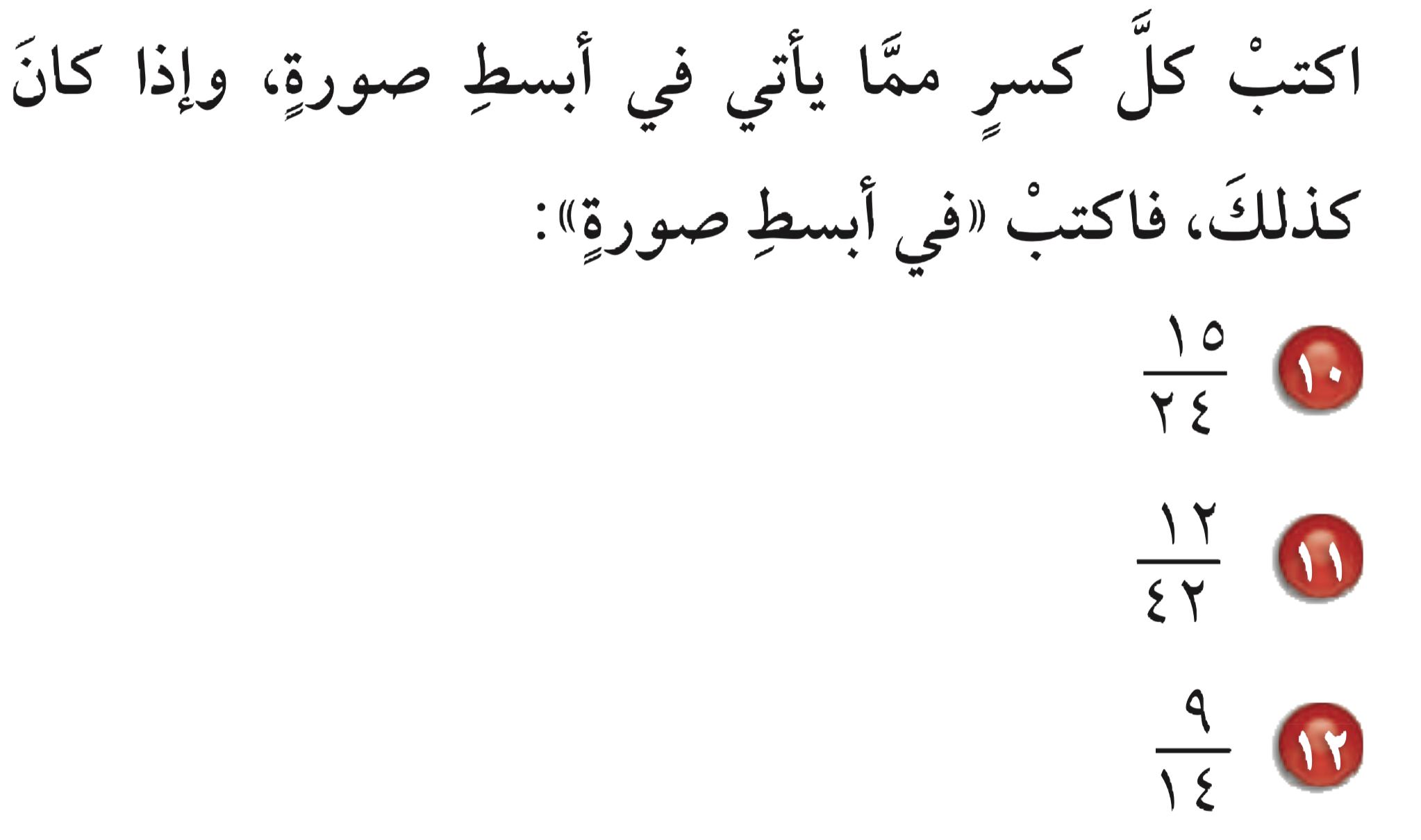 (ق.م.أ)=٦
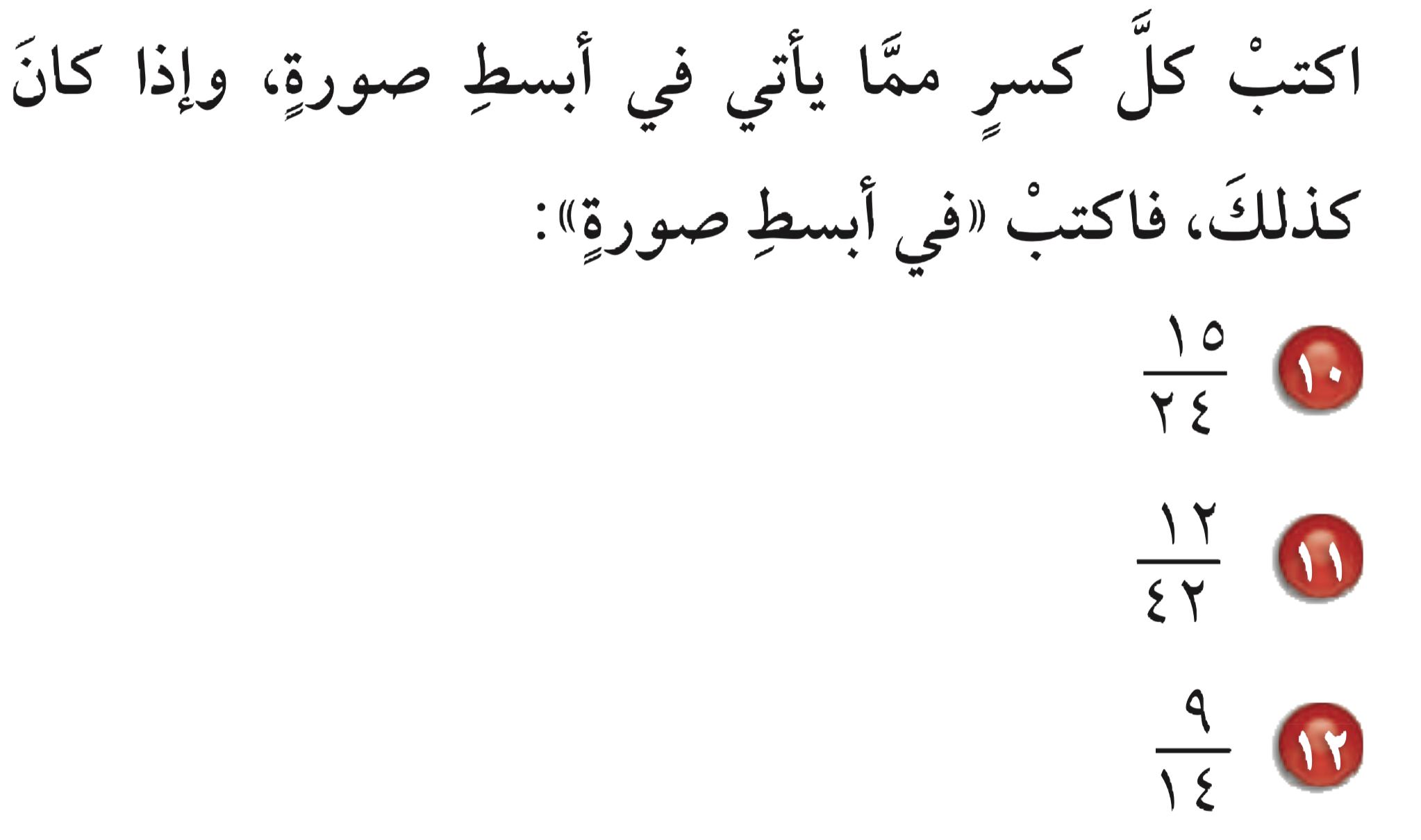 إذاً الكسر في أبسط صورة
(ق.م.أ)=١
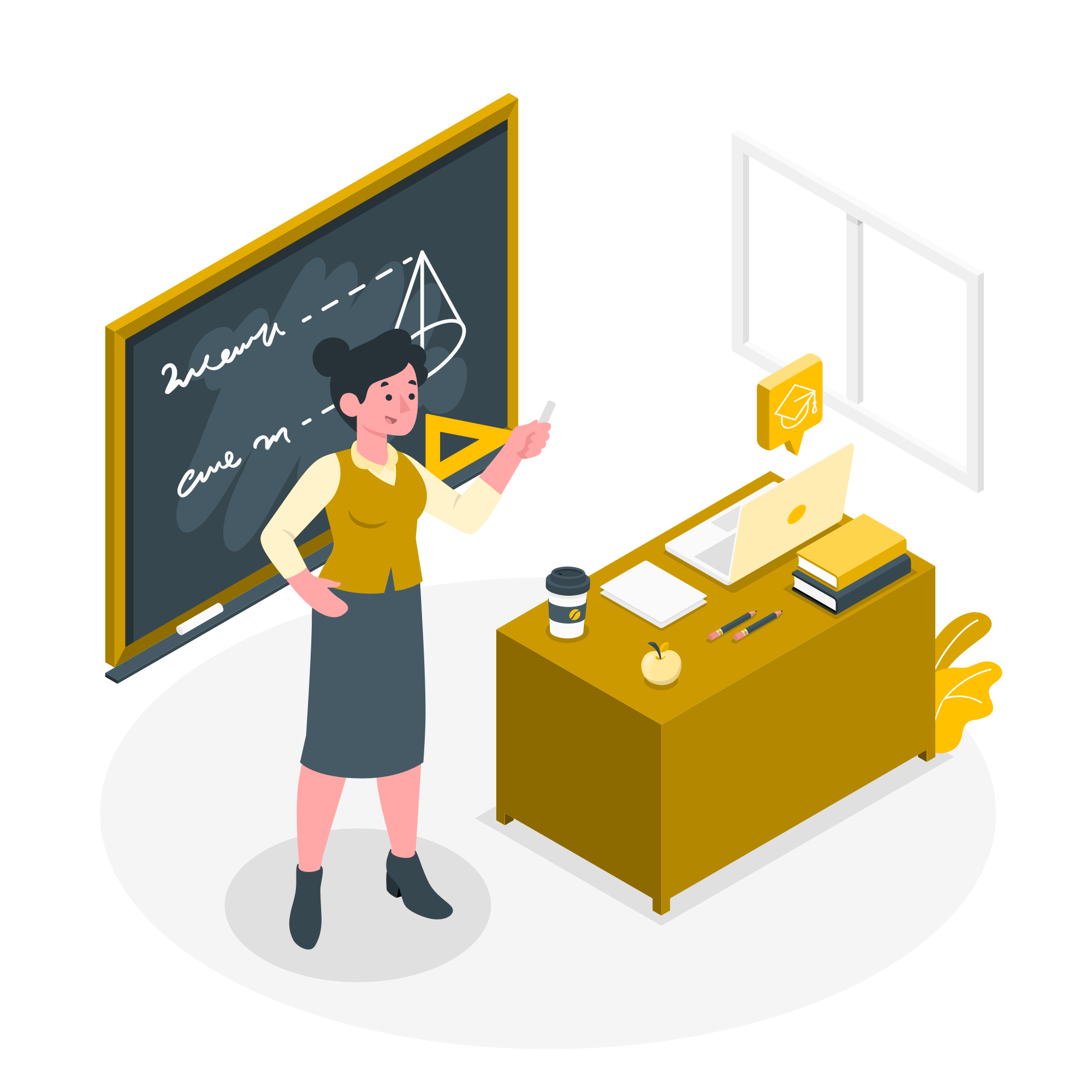 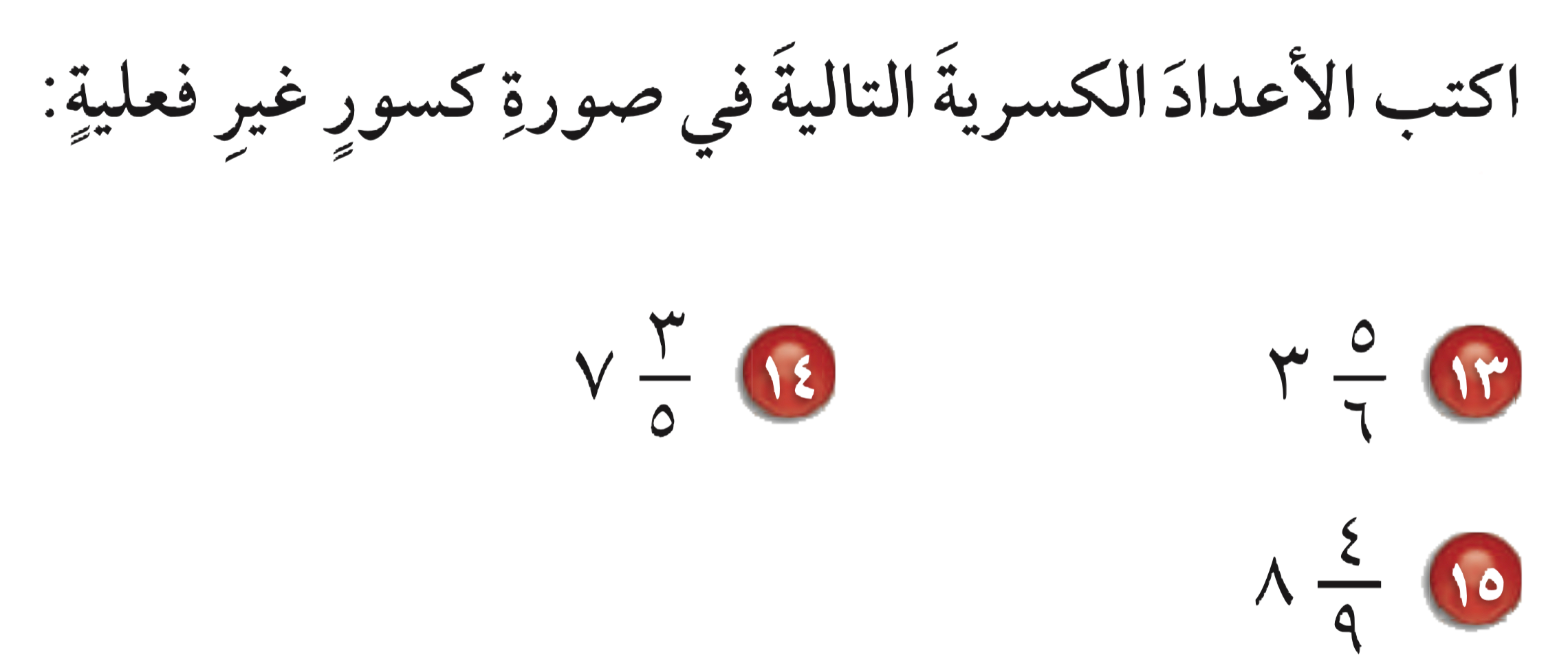 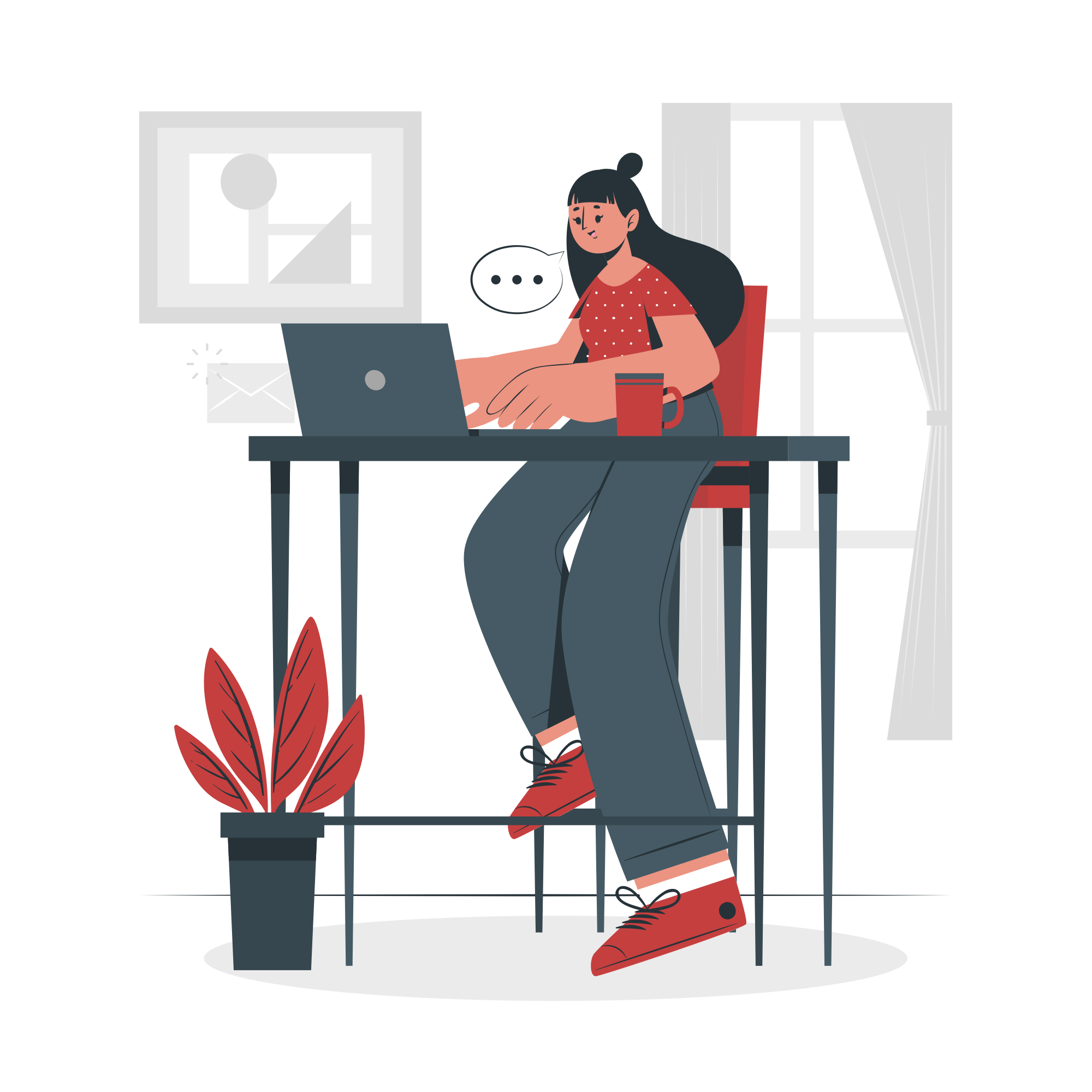 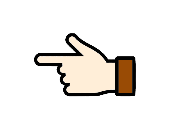 (٦ × ٣) + ٥
٢٣
(٥ × ٧) + ٣
(٩ × ٨) + ٤
٣٨
٧٦
=
=
=
=
=
=
٦
٥
٩
٦
٥
٩
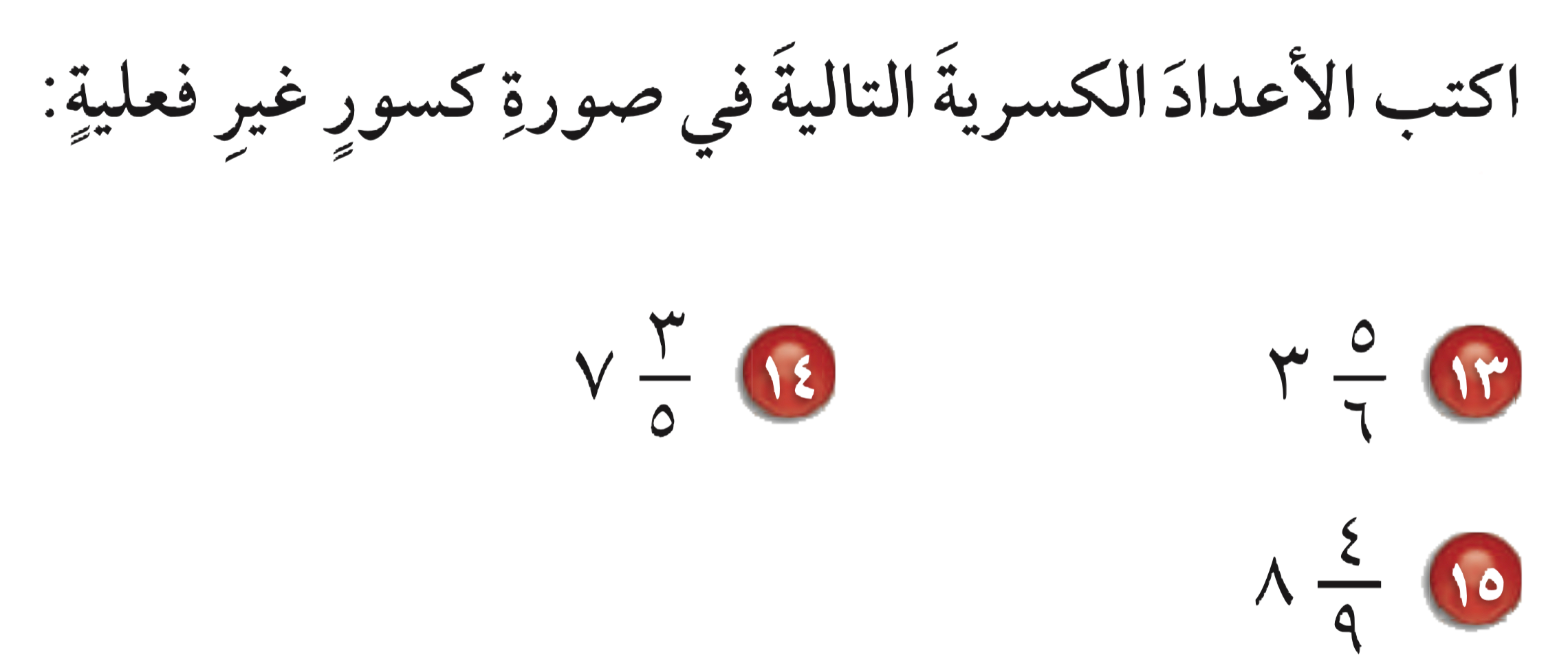 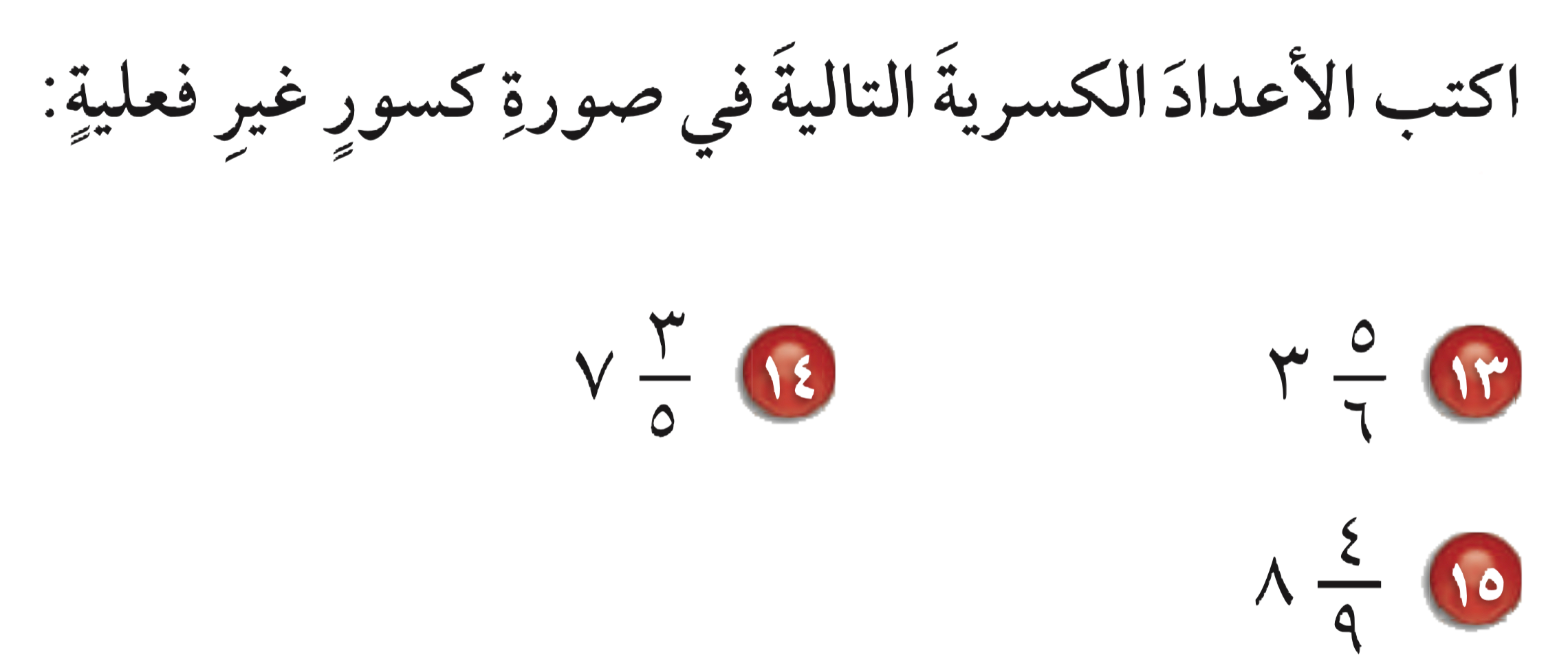 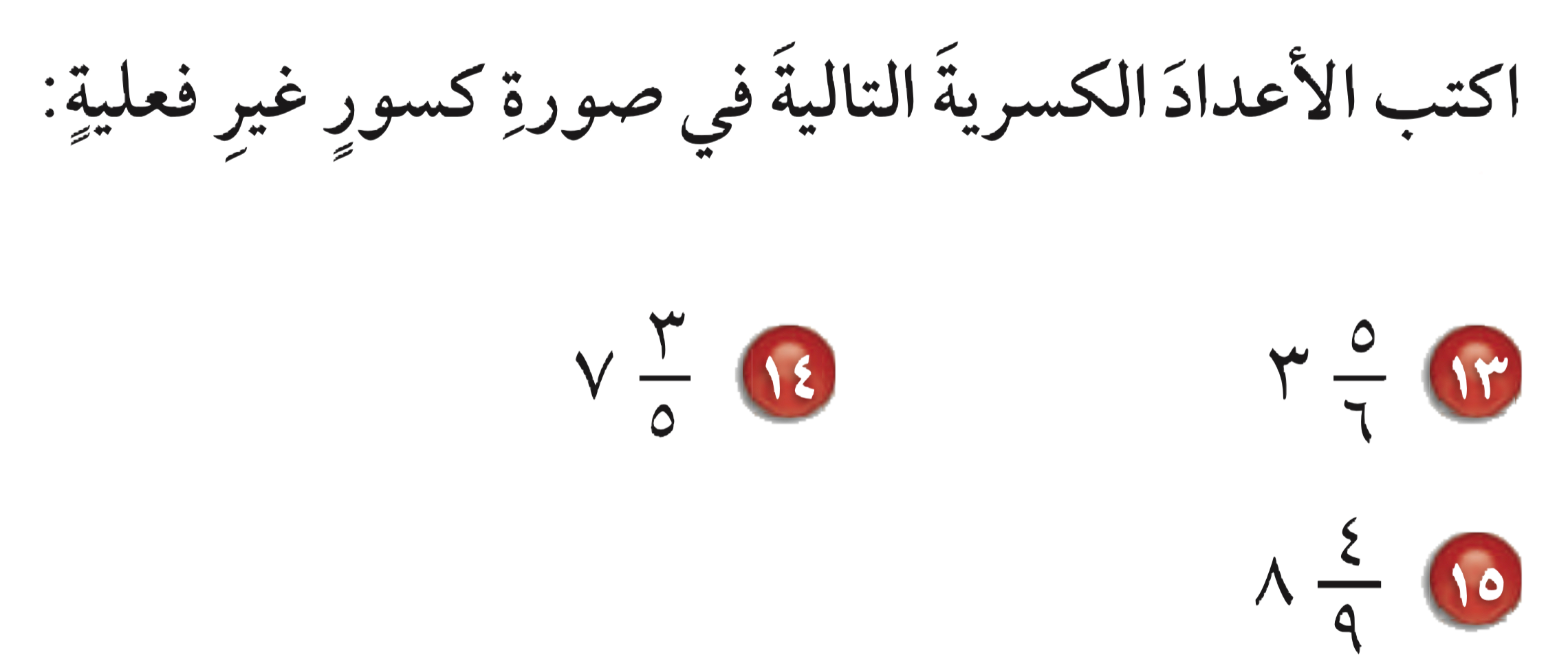 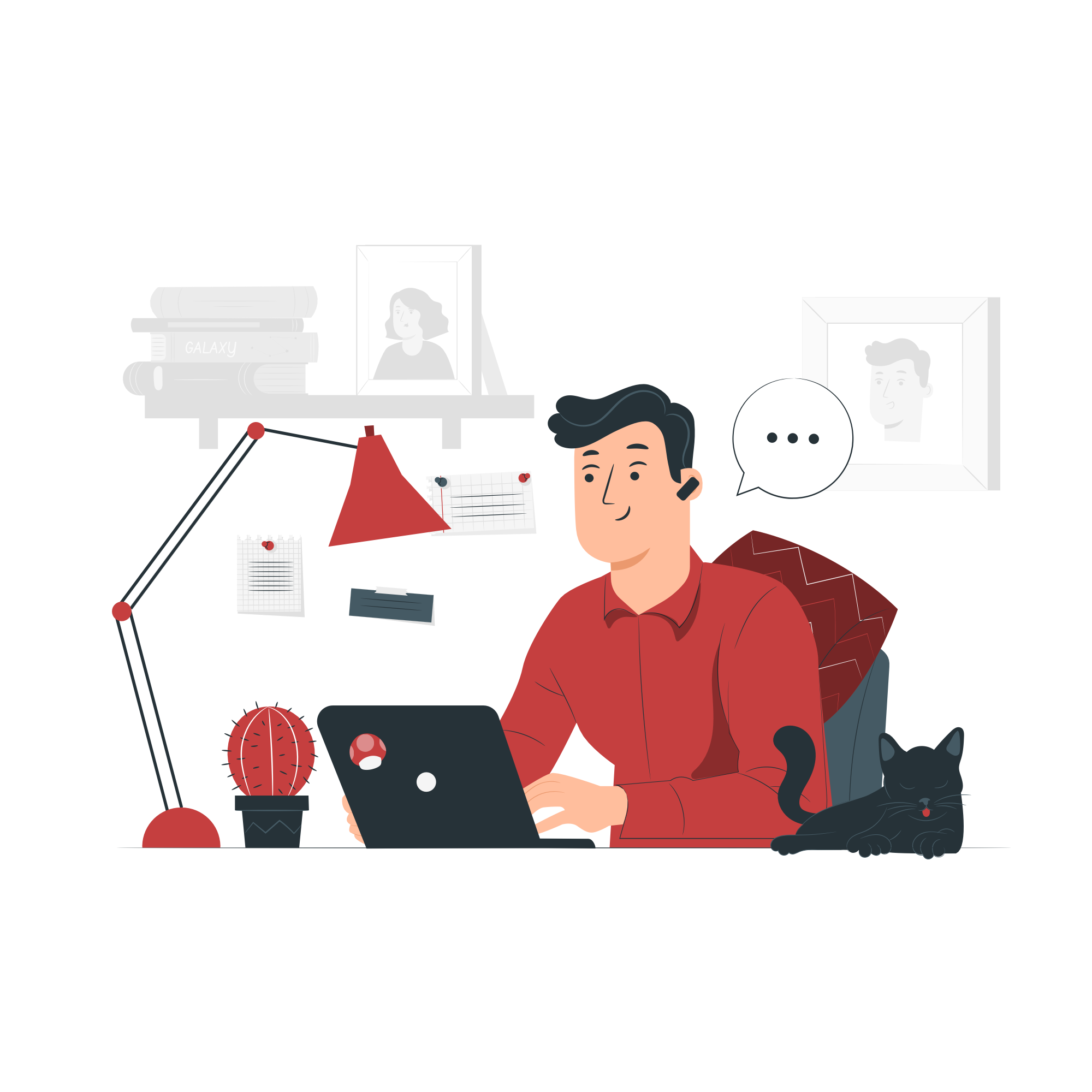 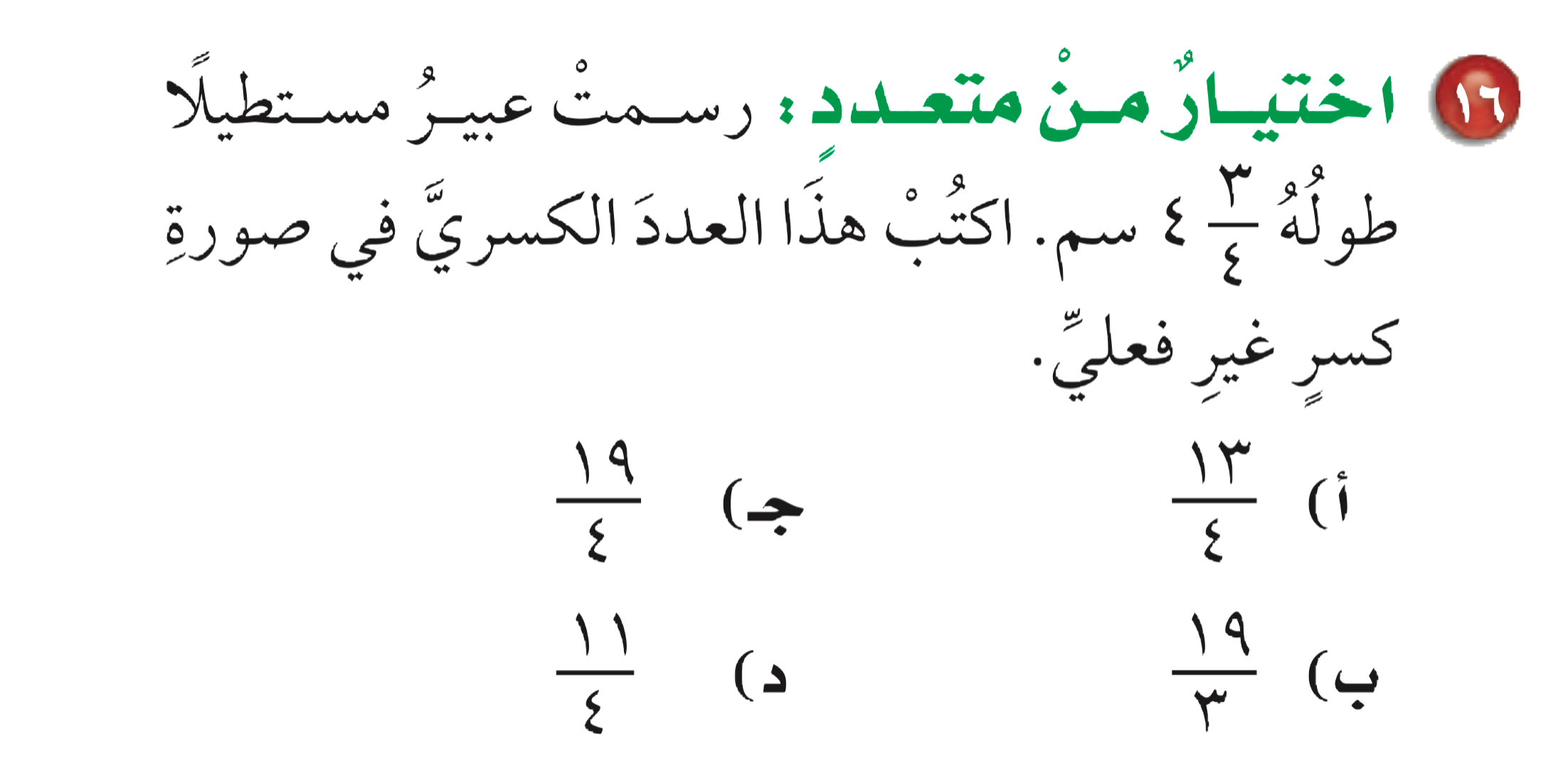 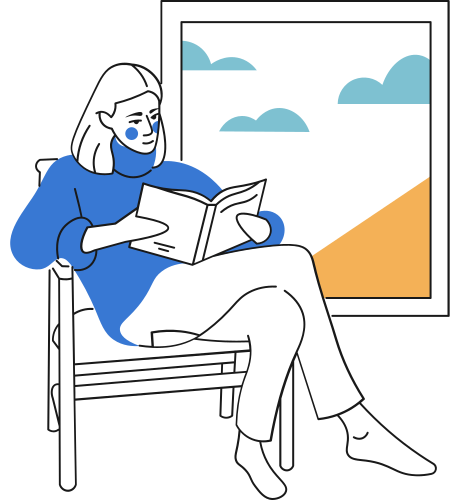 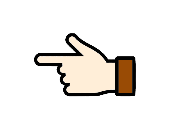 (٤ × ٤) + ٣
١٩
٣
=
٤
=
٤
٤
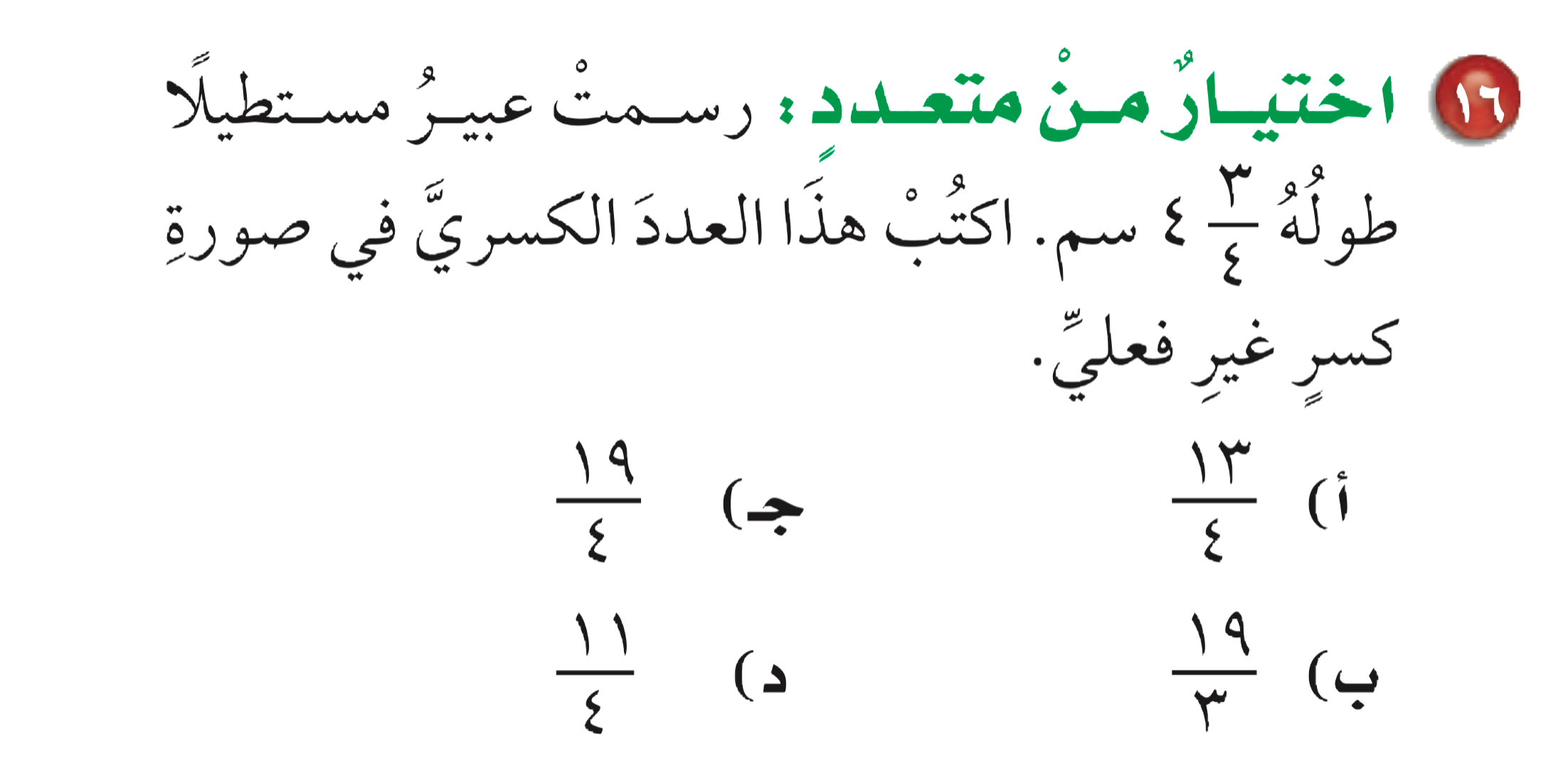 ٤
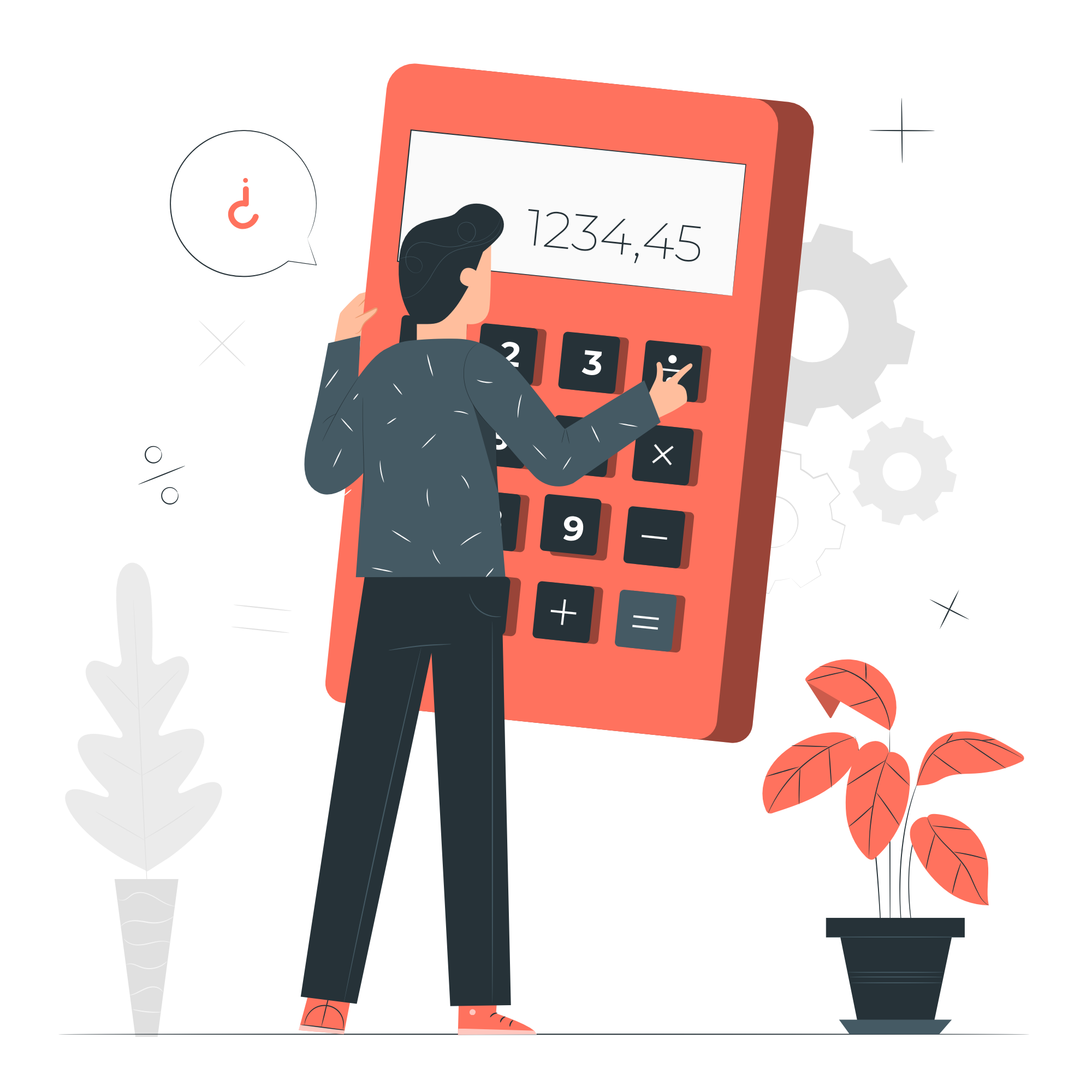 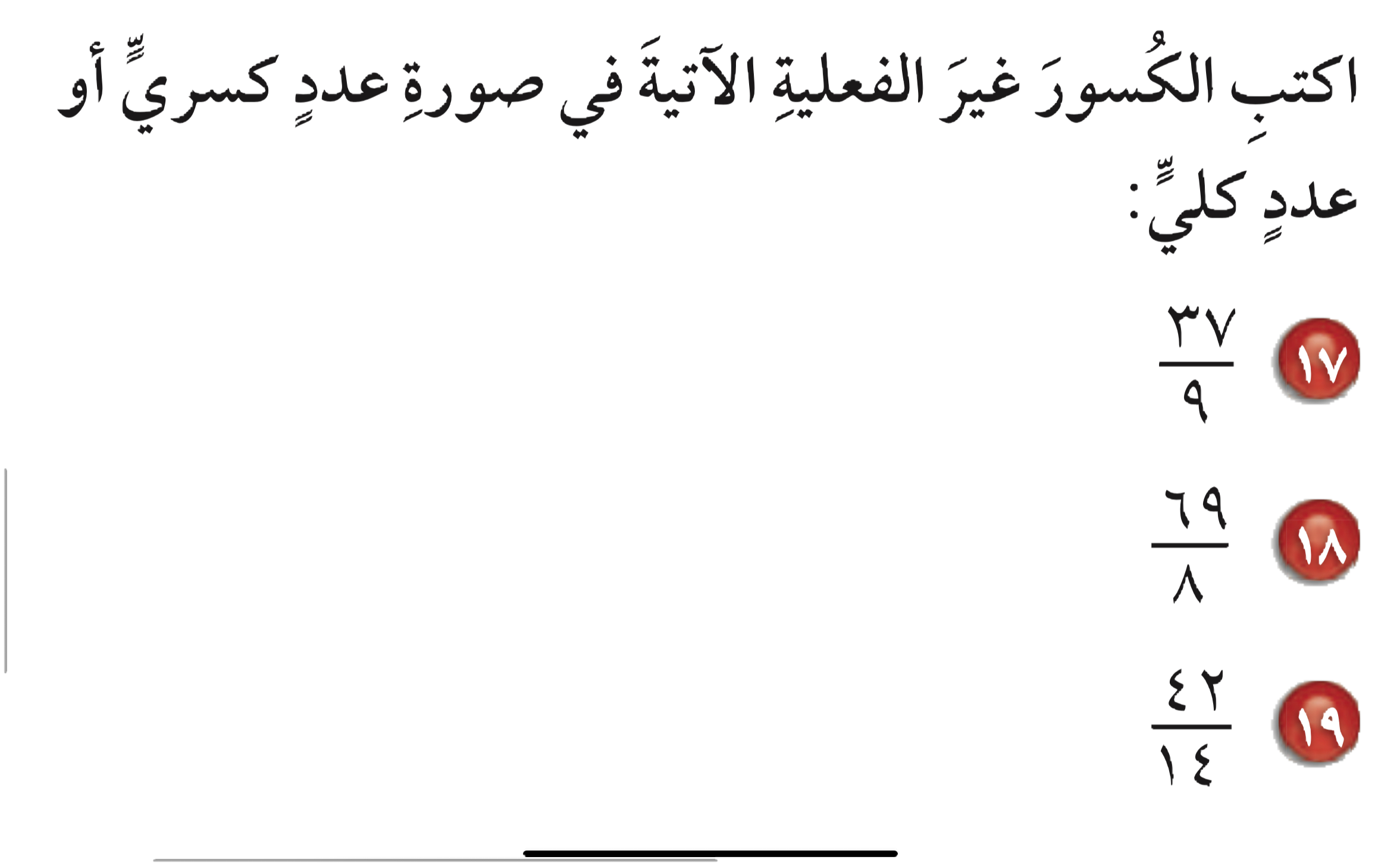 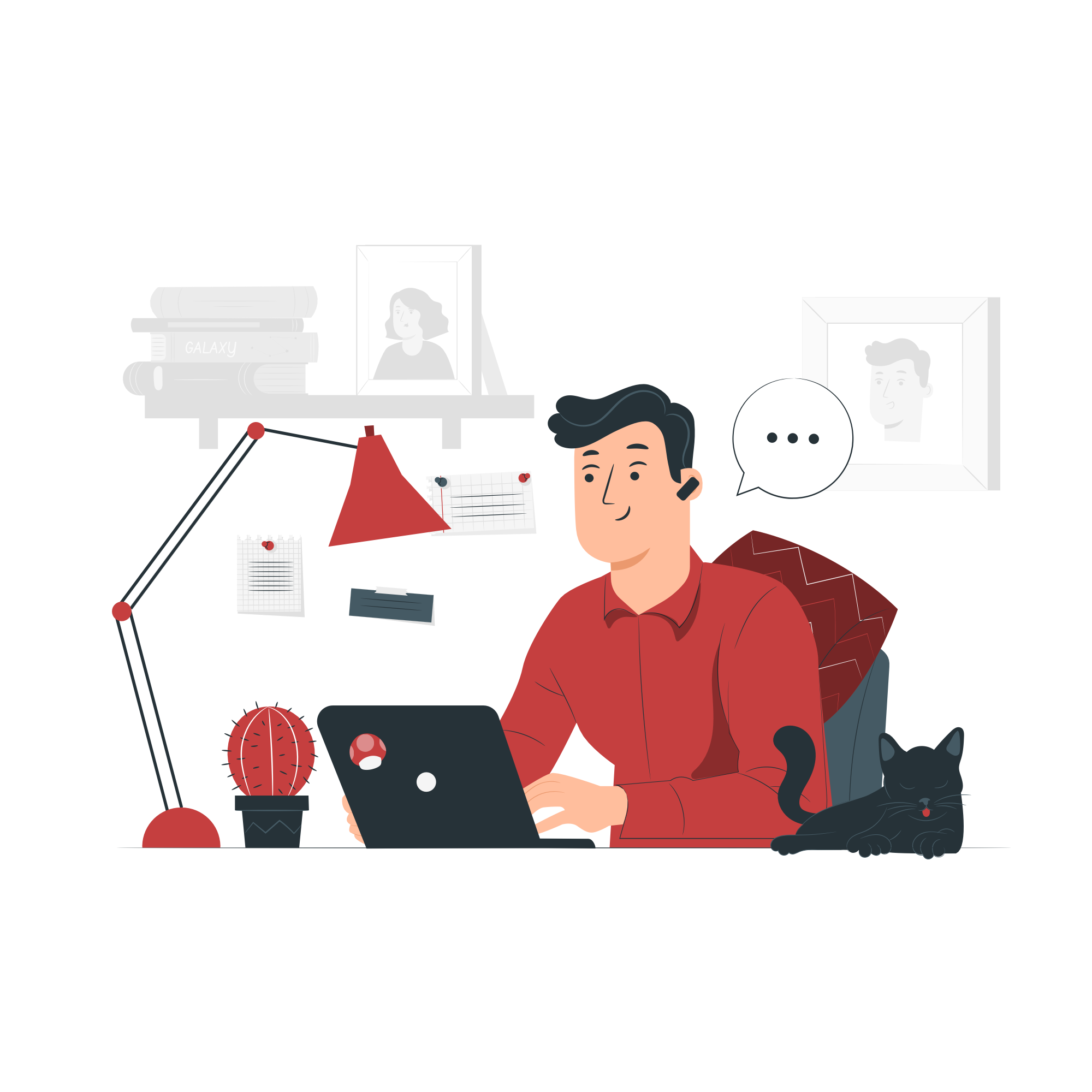 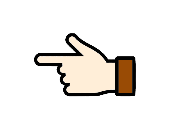 ٤
٨
٣
١
٥
٤
٨
٣
=
=
=
٩
٨
١٤
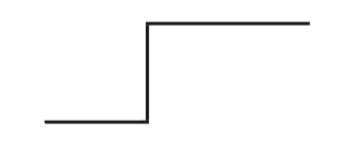 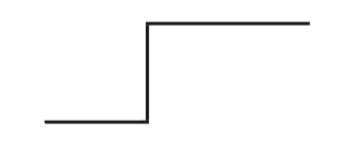 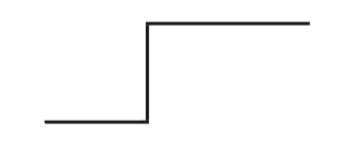 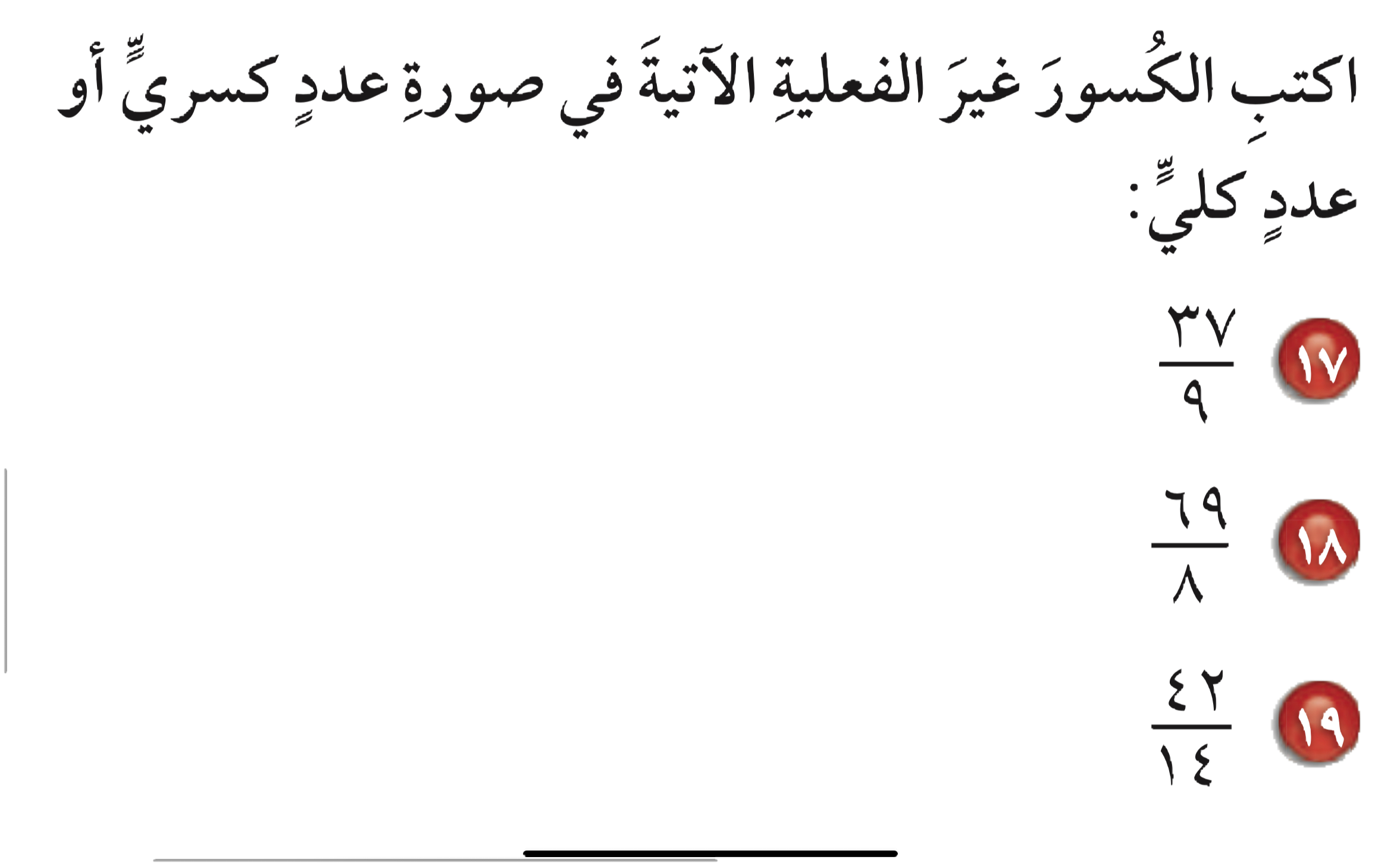 ٣٧
٦٩
٤٢
٩
٨
-
-
-
٣٦
٦٤
٤٢
١
٥
٠٠
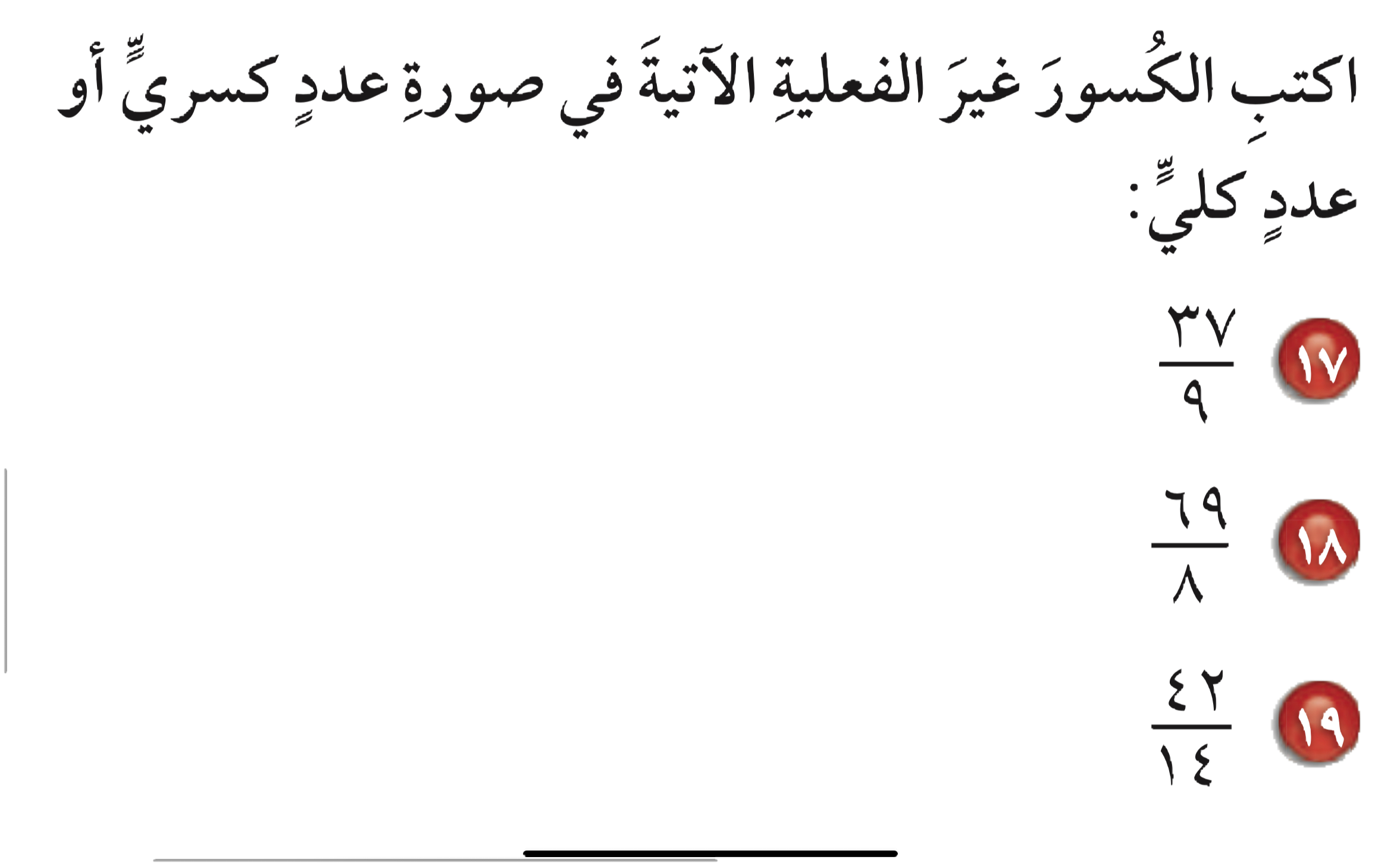 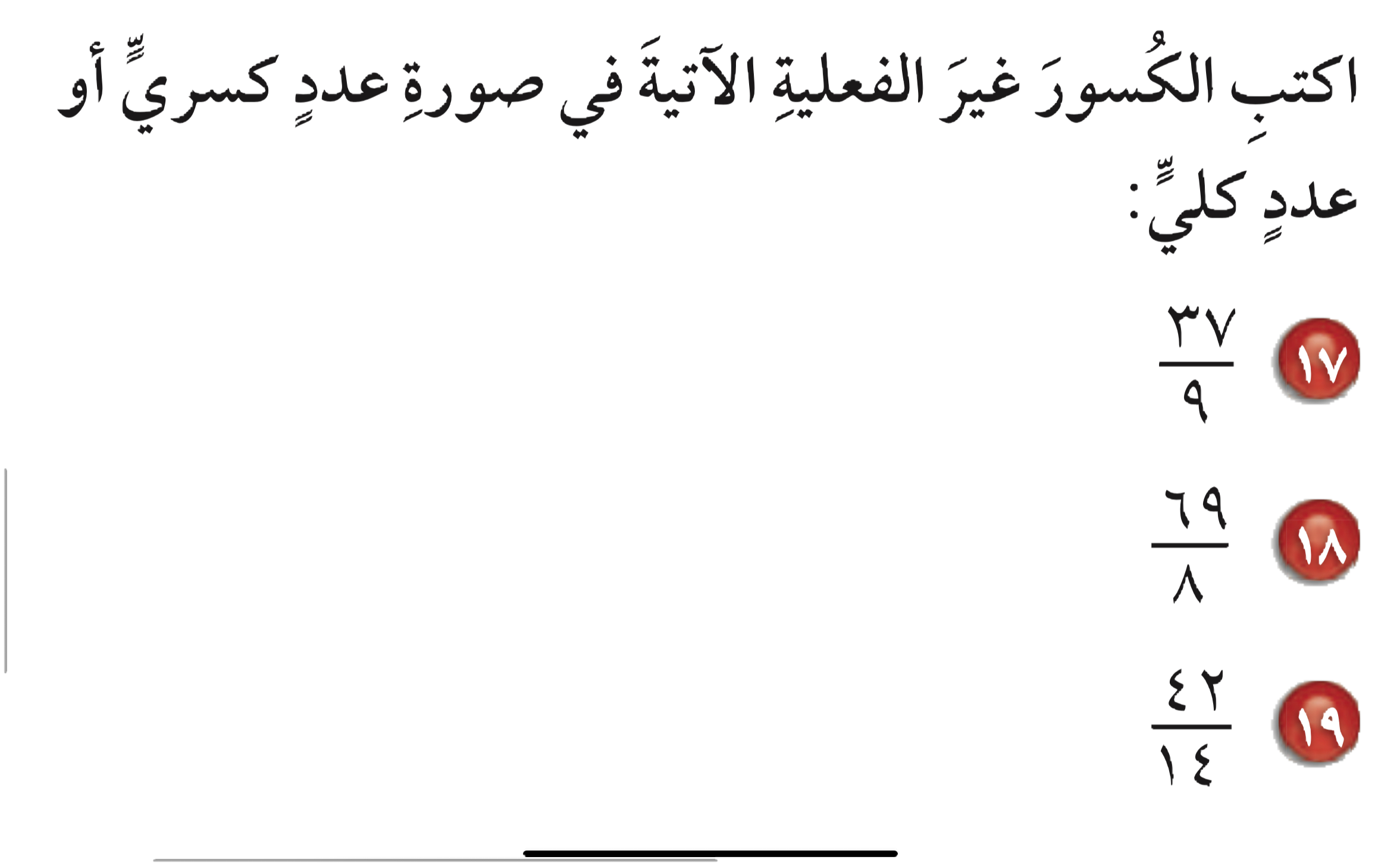 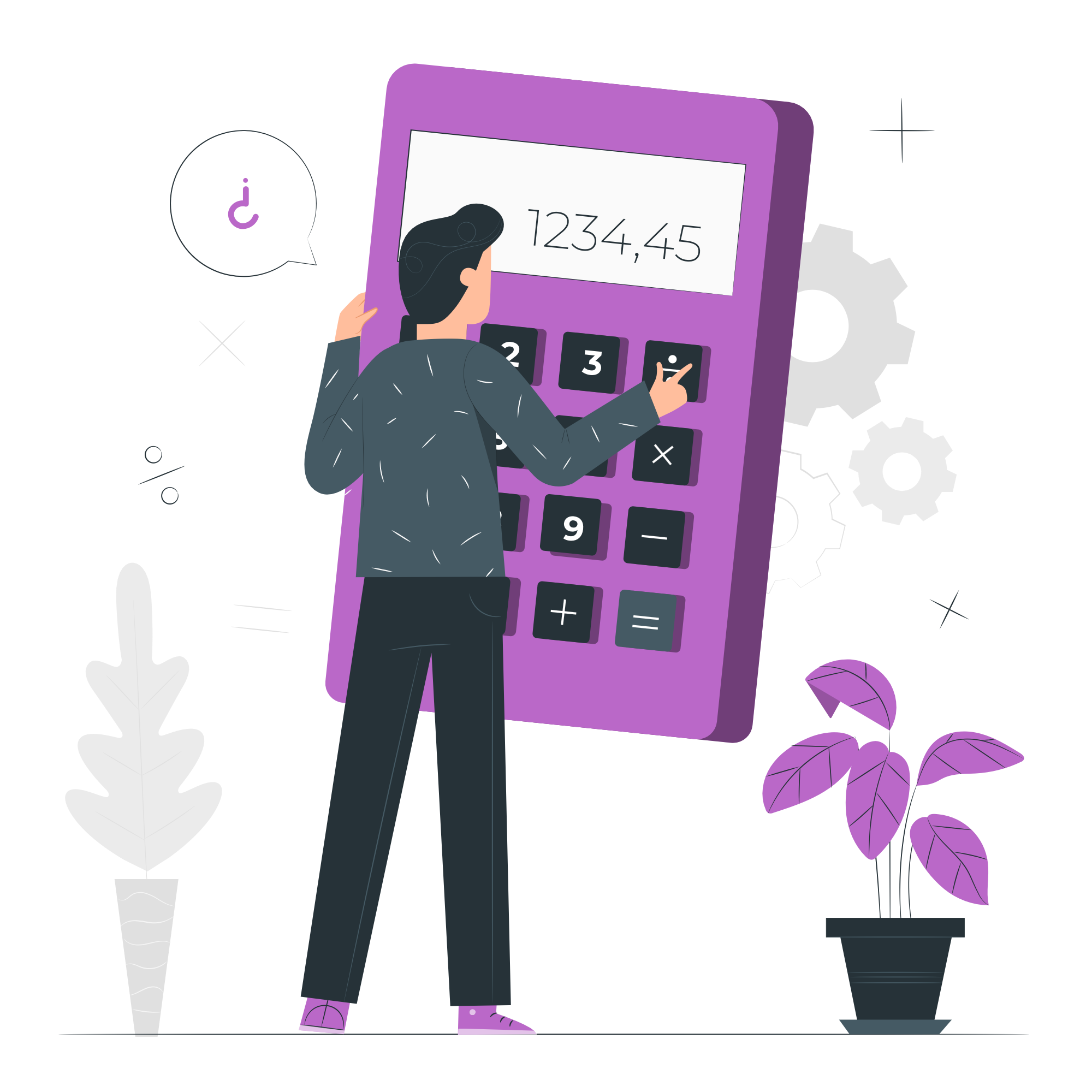 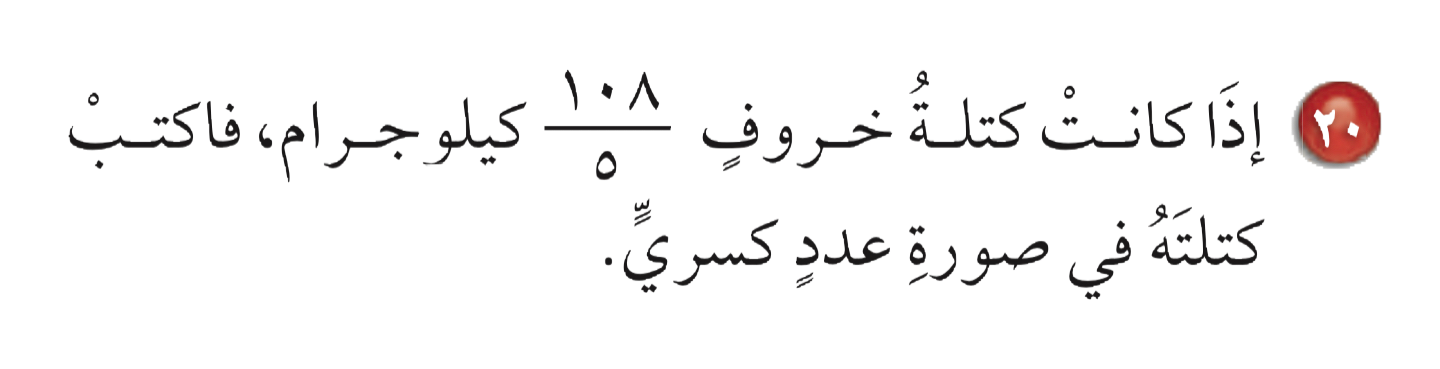 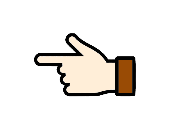 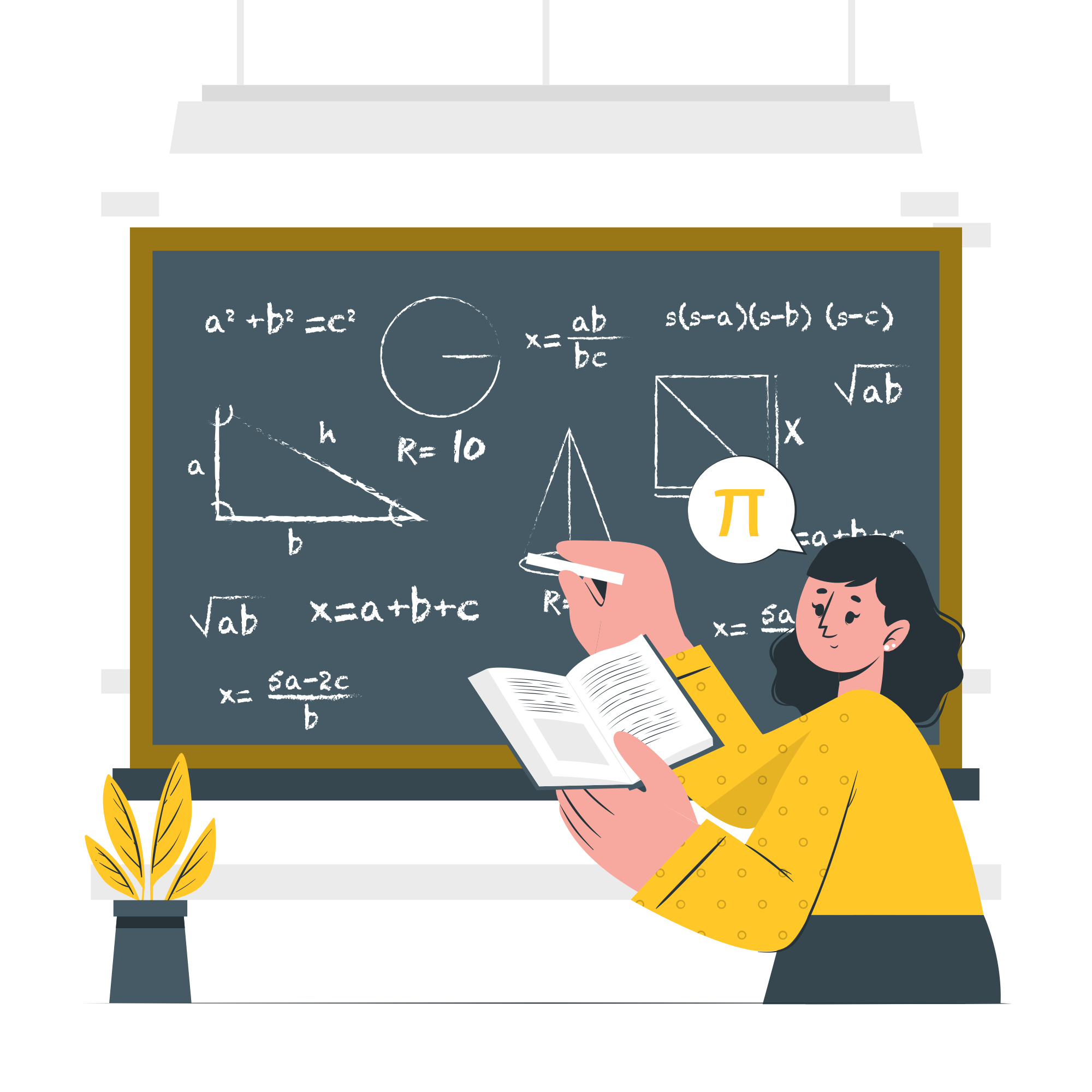 ٢١
١٠٨
٢١
٣
٣
٢١
=
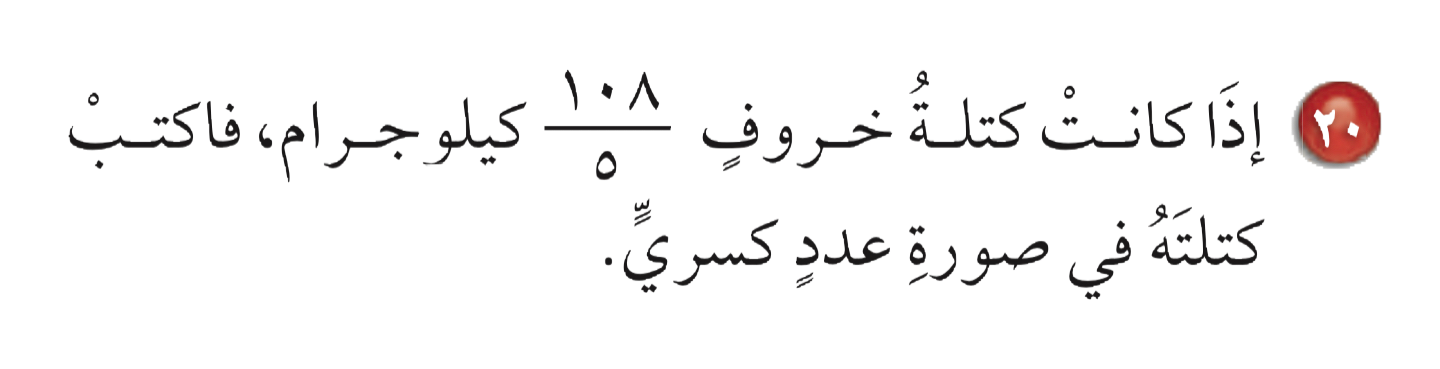 ٥
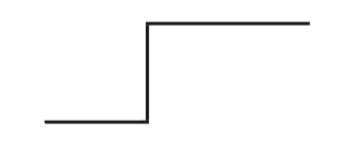 ١٠٨
٥
٥
٥
-
١٠
٠٨
-
٥
٠٣
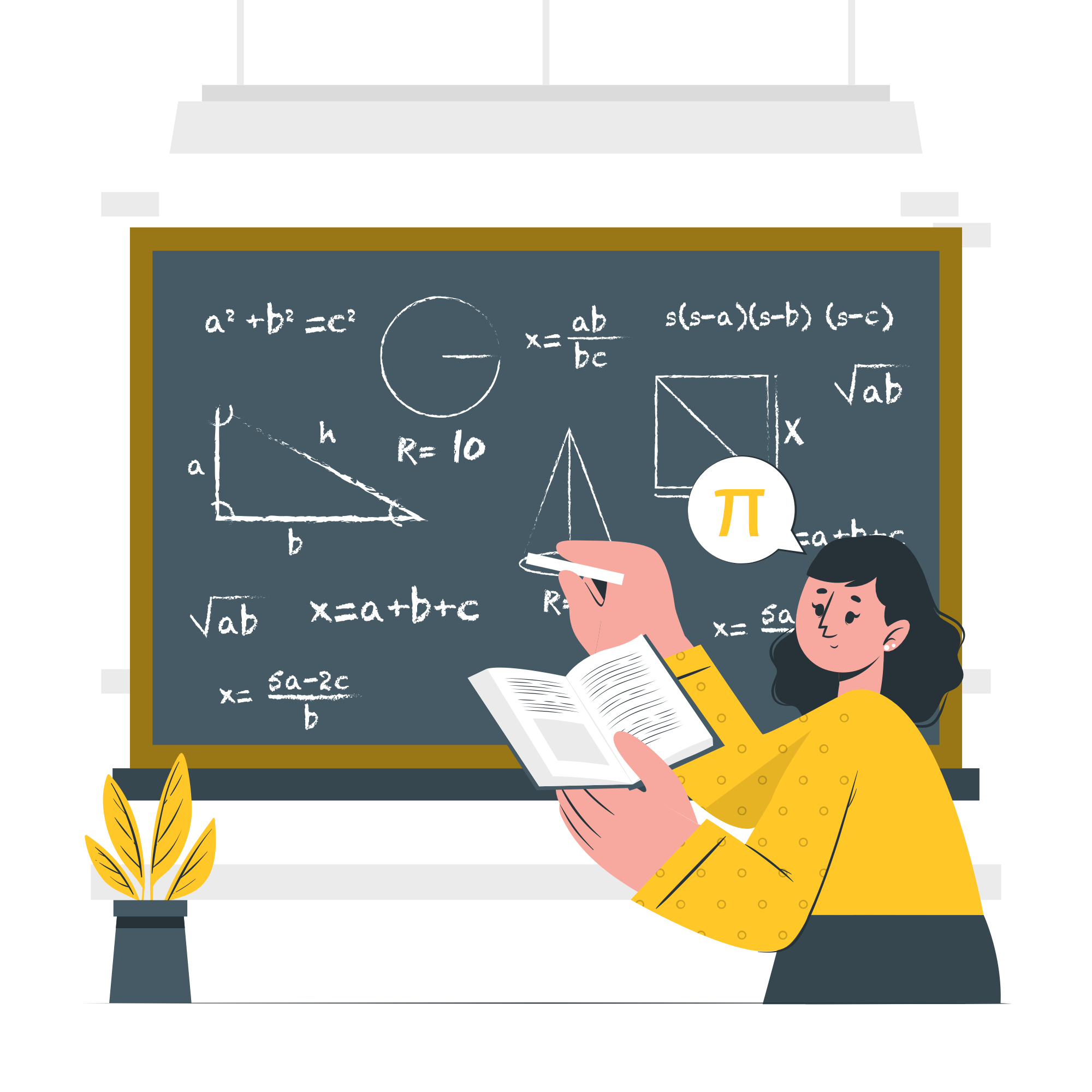 كتلة الخروف =